Talking about what, where and who you know
à and en with countries/states
SSCs [ai], [é]
Y9 French
Term 1.1 - Week 6 - Lesson 11
Amber Dudley / Catherine Morris / Natalie Finlayson
Artwork by: Chloé Motard

Date updated: 16/07/2021
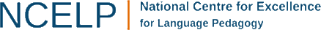 [Speaker Notes: Artwork by Chloé Motard. All additional pictures selected are available under a Creative Commons license, no attribution required.
Native speaker feedback provided by Sarah Brichory.
With thanks to Rachel Hawkes and Emma Marsden for their input on the lesson material.

Learning outcomes (lesson 1):
Revision of SSCs [ai], [é]
Introduction of the use of preposition à with masculine countries
Revision of the use of preposition en with feminine countries.
Word frequency (1 is the most frequent word in French): 
9.1.1.6 (introduce) connaître, connais [133], chanson [2142], chemin [859], endroit [650], gens [236], groupe [187], québécois [1970], canadien [611], Canada [n/a], Québec [n/a]8.3.2.6 (revisit) bu [boire - 1879], eu [avoir - 8], pris [prendre - 43], accident [1227], bras [1253], jambe [2472], mal [277], maladie [793], petit-déjeuner [>5000], photo [1412], déjà2 [58], pas encore [18/51], ensuite [265], avoir mal à + definite article, prendre + food/drink8.3.1.4 (revisit) dépendre (de) [313], entendre [159], répondre (à) [200], annonce [1887], conversation [1747], espagnol2 [1666], message [792], soleil [1713], temps2 [65], espagnol1 [1666], Espagne [n/a]
Source: Londsale, D., & Le Bras, Y.  (2009). A Frequency Dictionary of French: Core vocabulary for Léarners London: Routledge.

The frequency rankings for words that occur in this PowerPoint which have been previously introduced in NCELP resources are given in the NCELP SOW and in the resources that first introduced and formally re-visited those words. 
For any other words that occur incidentally in this PowerPoint, frequency rankings will be provided in the notes field wherever possible.]
ai
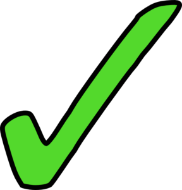 vrai
[Speaker Notes: Timing: 1 minute

Aim: To consolidate SSC [ai]

Procedure:1. Present the letter(s) and say the [ai] sound first, on its own. Students repeat it with you.2. Bring up the word ”vrai” on its own, say it, students repeat it, so that they have the opportunity to focus all of their attention on the connection between the written word and its sound.
3. A possible gesture for this would be to mime a ‘tick’.
4. Roll back the animations and work through 1-3 again, but this time, dropping your voice completely to listen carefully to the students saying the [ai] sound, pronouncing ”vrai” and, if using, doing the gesture.

Word frequency (1 is the most frequent word in French): 
vrai [292].
Source: Londsale, D., & Le Bras, Y. (2009). A Frequency Dictionary of French: Core vocabulary for learners London: Routledge.]
é/-er/-ez
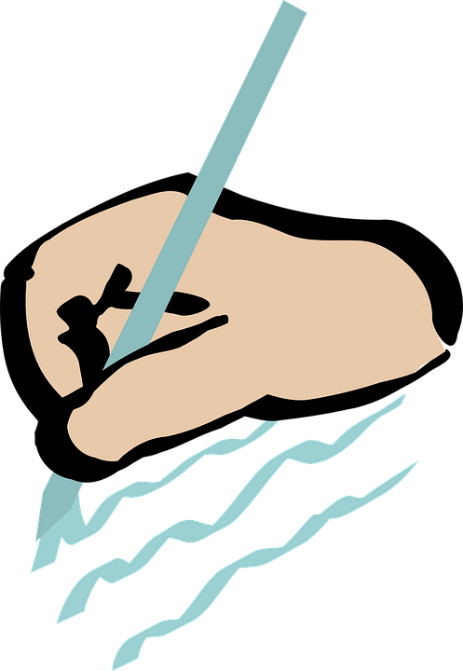 écrire
[Speaker Notes: Aim: To consolidate SSC [é]

Procedure:1. Present the letter(s) and say the [é] sound first, on its own. Students repeat it with you.2. Bring up the word ”écrire” on its own, say it, students repeat it, so that they have the opportunity to focus all of their attention on the connection between the written word and its sound.
3. A possible gesture for this would be to mime the act of writing (onto the palm of the other hand perhaps).4. Roll back the animations and work through 1-3 again, but this time, dropping your voice completely to listen carefully to the students saying the [é] sound, pronouncing ”écrire” and, if using, doing the gesture.

Word frequency (1 is the most frequent word in French): 
écrire [382]Source: Londsale, D., & Le Bras, Y. (2009). A Frequency Dictionary of French: Core vocabulary for learners London: Routledge.]
When you make these sounds, notice how your lips are more relaxed in French than in English.
phonétique
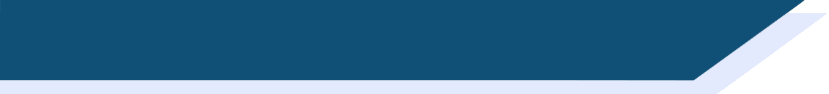 SSCs: [ai] vs. [é]
The words below have a similar spelling and meaning in English and French. 
This is because they are cognates. 
Cognates are often pronounced differently in English and French.
In English, the letters in orange sound like the SSC [é]
In French, the letters in orange sound like the SSC [ai]
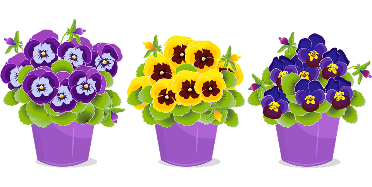 May
mai
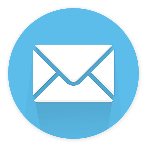 e-mail
e-mail
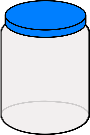 mayonnaise
mayonnaise
[Speaker Notes: Timing: 3 minutes

Aim: To highlight the cross-linguistic differences between English and French pronunciations of SSC [ai].

Procedure:
1. Click to animate the explanation. 
2. Students say the cognate words aloud in English and French. You can click on the words in orange to hear them read aloud in French by a native speaker. 
3. Encourage students to compare the feel of their lips and mouth when saying the words in English and French. Because the French SSC [ai] is a more ‘lax’ vowel than the English SSC [ai], the lips and mouth should feel more relaxed when saying the French words.

Transcript:
mai, e-mail, mayonnaise

Word frequency of cognates used (1 is the most frequent word in French): e-mail [>5000], mayonnaise [>5000]
Source: Londsale, D., & Le Bras, Y.  (2009). A Frequency Dictionary of French: Core vocabulary for learners London: Routledge.]
écouter / écrire
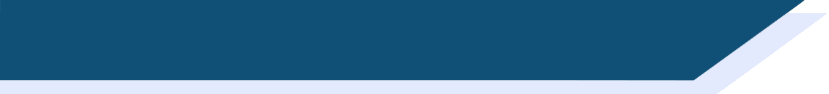 Adjectifs : Quelle SSC ?
Écoute ces adjectifs. Tu entends [ai] ou [é] ? Remplis les blancs.
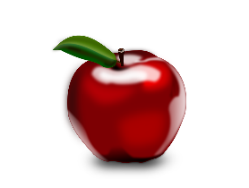 1
_
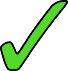 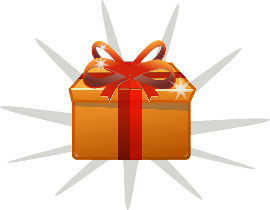 2
_
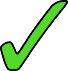 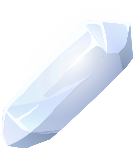 3
_
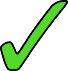 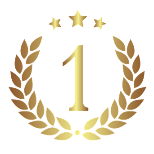 4
_
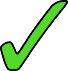 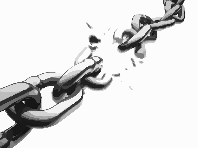 5
_
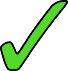 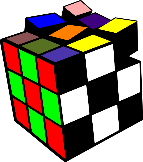 6
_
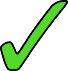 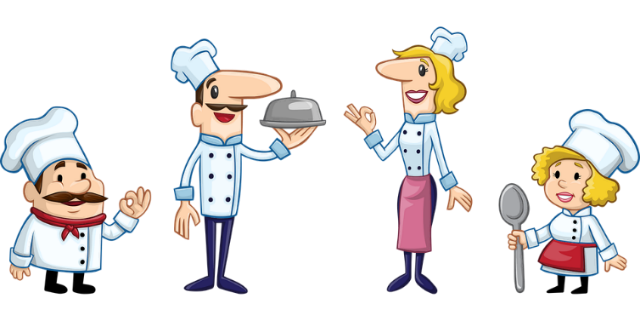 7
_
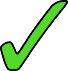 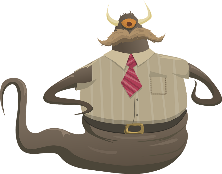 8
_
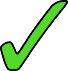 [Speaker Notes: Timing: 5 minutes

Aim: To distinguish aurally between SSCs [ai] and [é].

Procedure:
1. Click on the number button to listen to the word read aloud. 
2. Students fill in the gap with the missing SSC. 
3. Click to reveal the answers.
4. Students listen to and repeat the word. 

Transcript:
frais
étonnant
clair
spécial
faible
pénible
parfait
étrange

Word frequency (1 is the most frequent word in French): frais [691], étonnant [1627], clair [335], spécial [726], faible [723], pénible [3690], parfait [1600], étrange [2159]
Source: Londsale, D., & Le Bras, Y.  (2009). A Frequency Dictionary of French: Core vocabulary for learners London: Routledge.]
écouter / lire
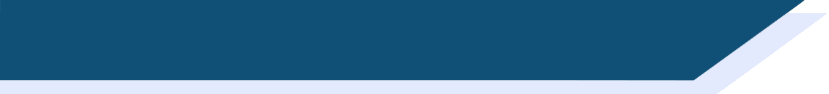 Vocabulaire
1
Écoute, écris et répète les mots !
2
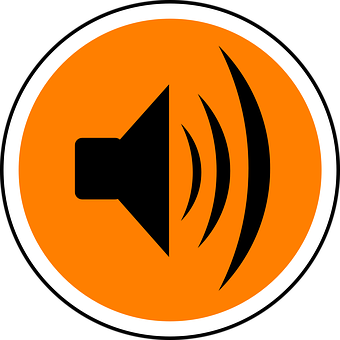 3
4
5
6
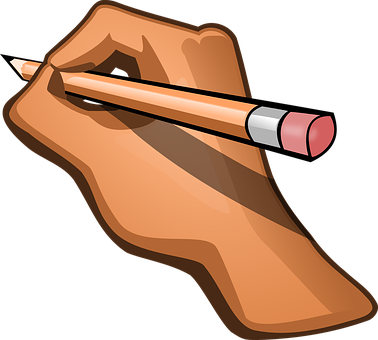 7
8
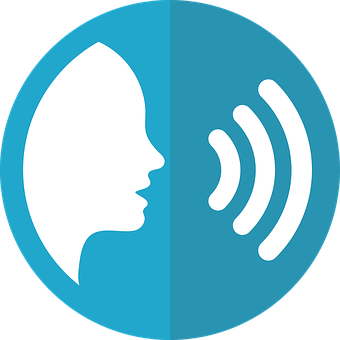 9
10
11
12
[Speaker Notes: Timing: 5 minutes
Aim: Recognition of this week’s new vocabulary in the oral and written modalities.

Procedure:1. Click to hear the words in French.2. Write down the meaning in English.3. Click to reveal answers and transcriptions, one by one.
4. Click to cover the English.
5. Teacher now points at the French words in a random order.
6. Students say the English.

Transcript:
1. connaître
2. le Canada 
3. le chemin 
4. la chanson 
5. québécois 
6. les gens
7. l’endroit 
8. le Québec 
9. le groupe 
10. je connais 
11. savoir 
12. canadien 

Frequency of cognates used (1 is the most frequent word in French): 
répéter [630]Source: Londsale, D., & Le Bras, Y.  (2009). A Frequency Dictionary of French: Core vocabulary for learners London: Routledge.]
lire
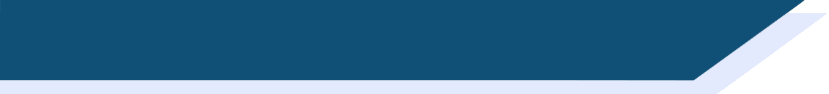 Un Whatsapp à Amir
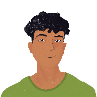 Amir (mon cousin préféré)
With a capital letter, un Québécois is a noun meaning a person from Quebec.
On passe les vacances au Québec cette année ! Le Québec, c’est une province du Canada. Les gens parlent beaucoup de langues ici ! Par exemple, beaucoup de Québécois savent parler anglais et français ! 
Je connais déjà des chansons canadiennes. Arcade Fire, c’est mon groupe de rock préféré ! Et mon papa connaît un endroit où on peut écouter du rock. Il dit que c’est un café québécois . Mais il ne connaît pas le chemin !
Without an article, canadien is an adjective describing someone or something that comes from Canada.
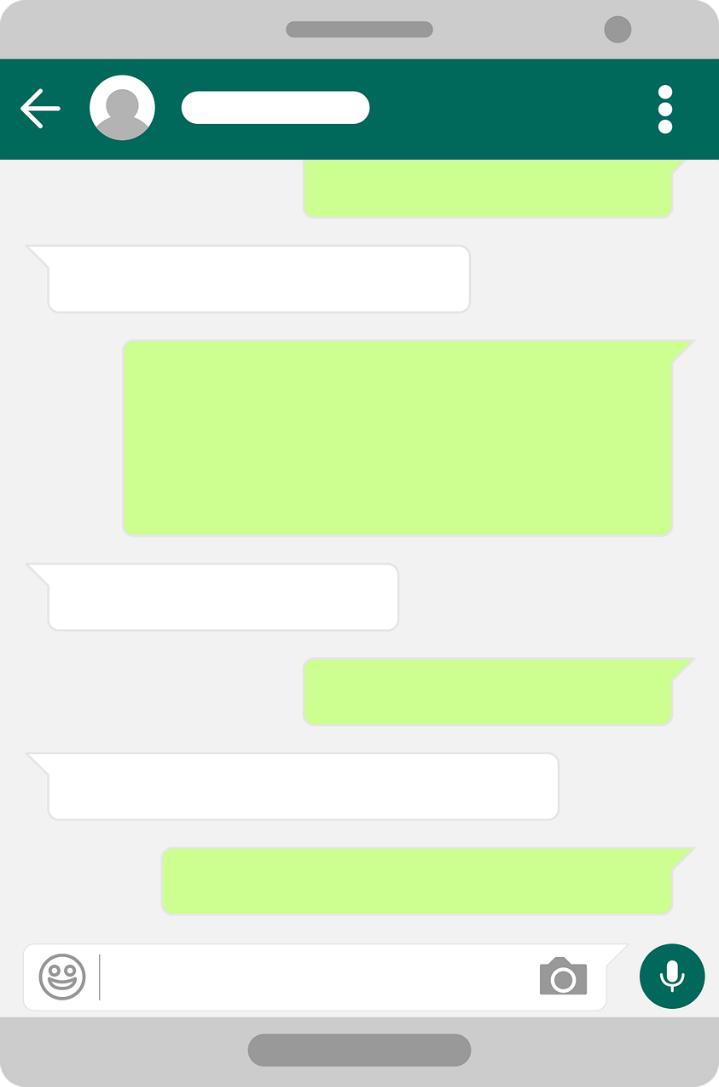 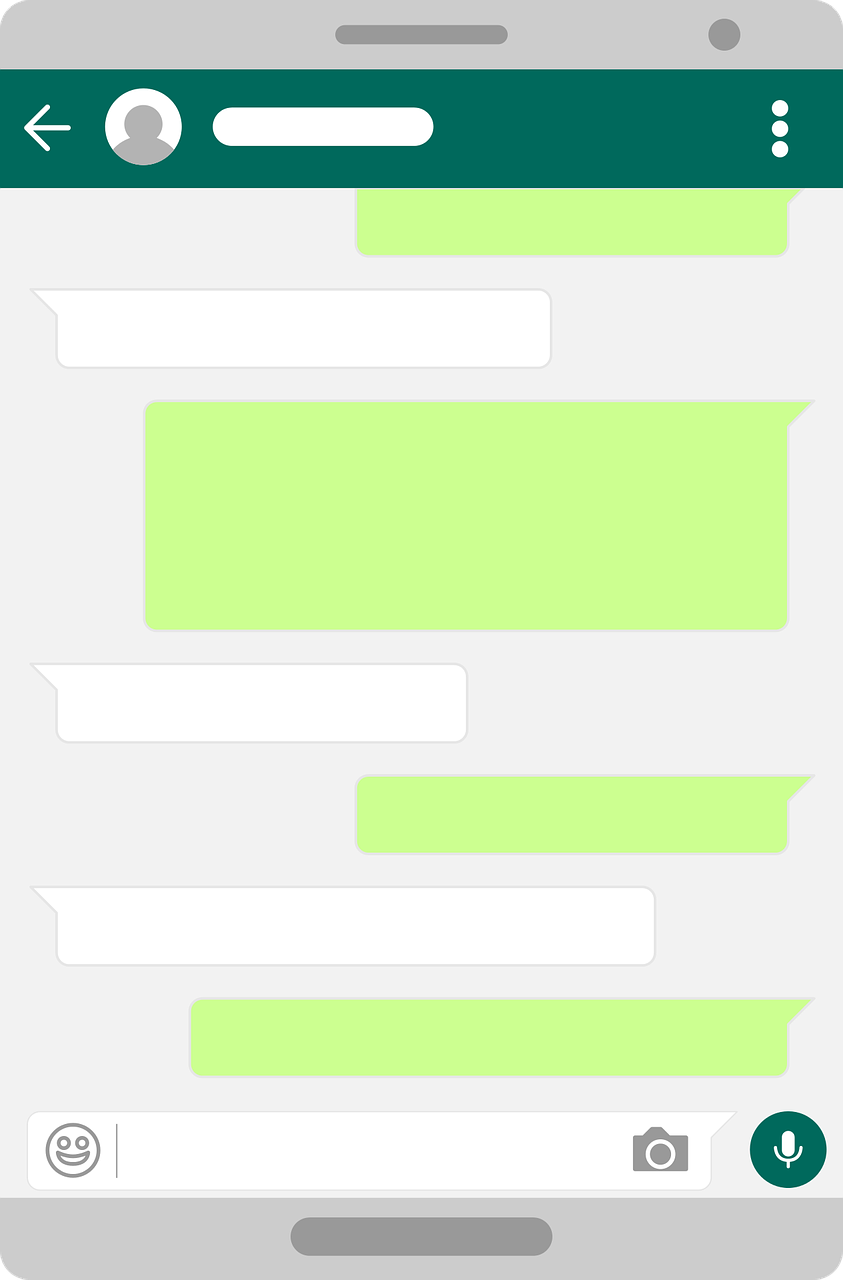 Without an article, québécois is an adjective describing someone or something that comes from Quebec.
Québec
chemin
savent
québécois
groupe
gens
canadiennes
connais
endroit
Canada
[Speaker Notes: Timing: 6 minutes

Aim: Written recognition of this week’s new vocabulary in context. 

Procedure:
1. Students read the text and fill in the blanks, using the words in orange at the bottom. 
2. Click to reveal the answers. 
3. Use call-outs to remind students about the multiple functions (i.e., nationality vs adjective) of words like québécois and canadien.

Word frequency of cognates (1 is the most frequent word in French): 
cousin [3387]
Source: Londsale, D., & Le Bras, Y.  (2009). A Frequency Dictionary of French: Core vocabulary for Léarners London: Routledge.]
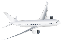 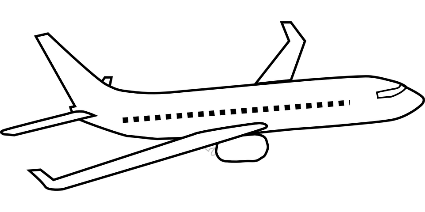 *le siege = seat
*grincheux = grumpy
écouter
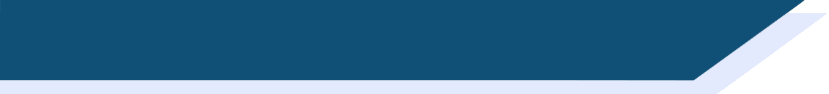 Dans l’avion
C’est un voyage de 8 heures et les sièges* dans l’avion ne sont pas très confortables ! La famille devient grincheuse*. Ils ont mal où ?
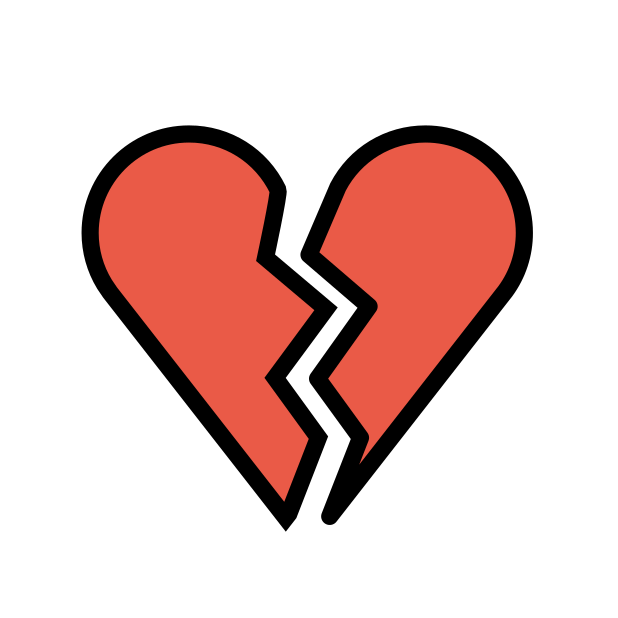 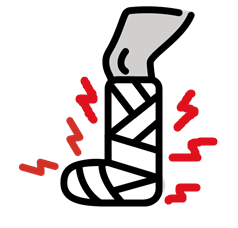 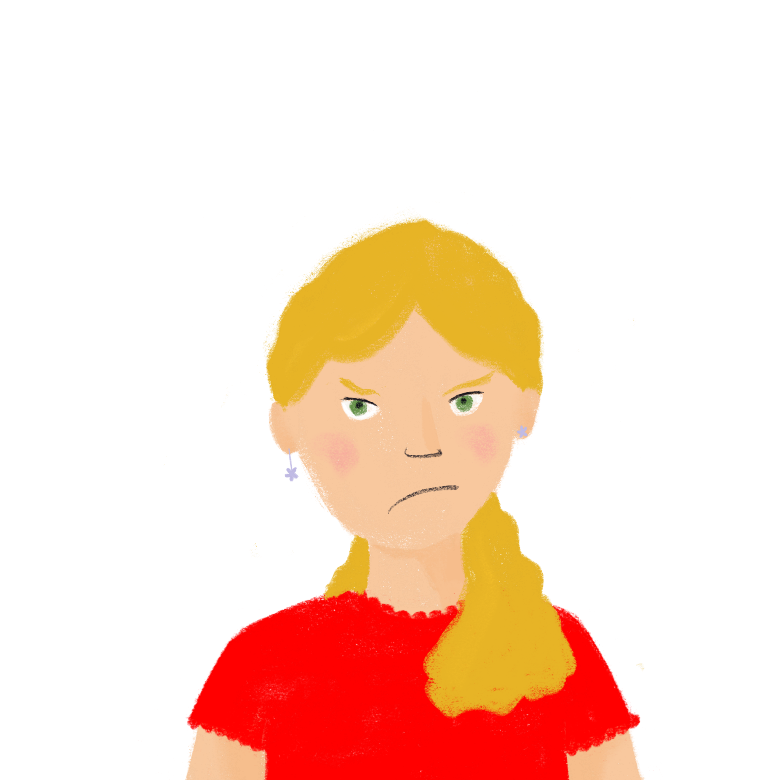 1
[Speaker Notes: Timing: 5 minutes. This is slide 1/7.

Aim: Aural recognition of contracted forms of à + definite article; revisiting ‘avoir mal à + article + body part’; priming students for use of contracted forms of à + definite article + country in the new grammar introduced in the slide that follow.

Procedure:
1. Check students understand the task instructions. Invite them to guess the meaning of grincheux from the context, and their knowledge of the English noun grinch!
2. Remind students of the contracted forms of à + definite article.
3. Click on the number button to listen to hear a sentence with the noun missing.
4. Students listen and choose the correct body part based on the contracted form of à + definite article that they hear. 
5. Click to reveal the correct answer. Click picture to hear the full sentence said aloud.
6. Repeat steps 2-4 for six more slides.

Transcript:
J’ai mal à la [jambe]. 

Frequency of cognates used (1 is the most frequent word in French): 
confortable [3964]Source: Londsale, D., & Le Bras, Y.  (2009). A Frequency Dictionary of French: Core vocabulary for learners London: Routledge.

Frequency of unknown words used (1 is the most frequent word in French): siège [1571], grincheux [>5000]
Source: Londsale, D., & Le Bras, Y.  (2009). A Frequency Dictionary of French: Core vocabulary for learners London: Routledge.]
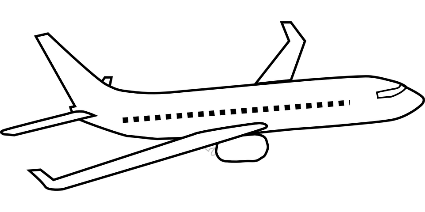 écouter
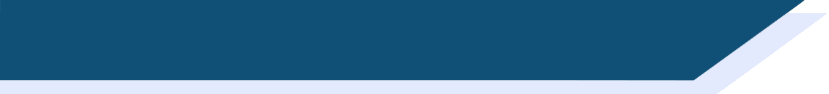 Dans l’avion
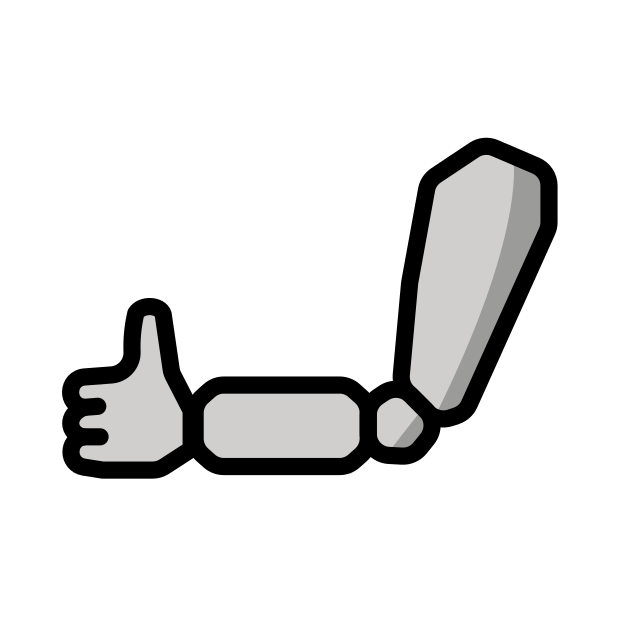 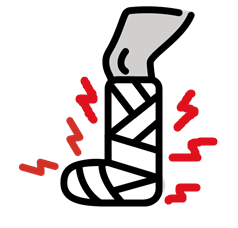 2
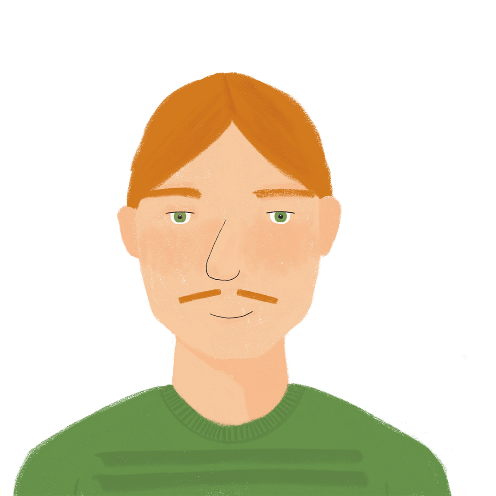 [Speaker Notes: This is slide 2/7.
Transcript:
Romain, tu as mal aux [bras]?]
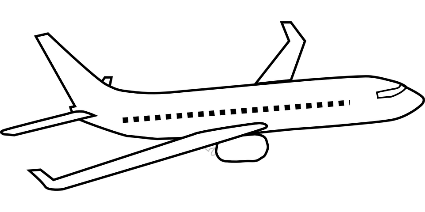 écouter
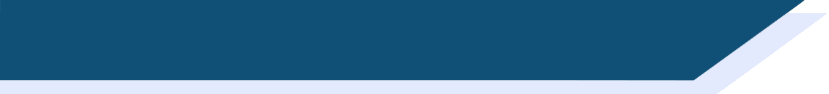 Dans l’avion
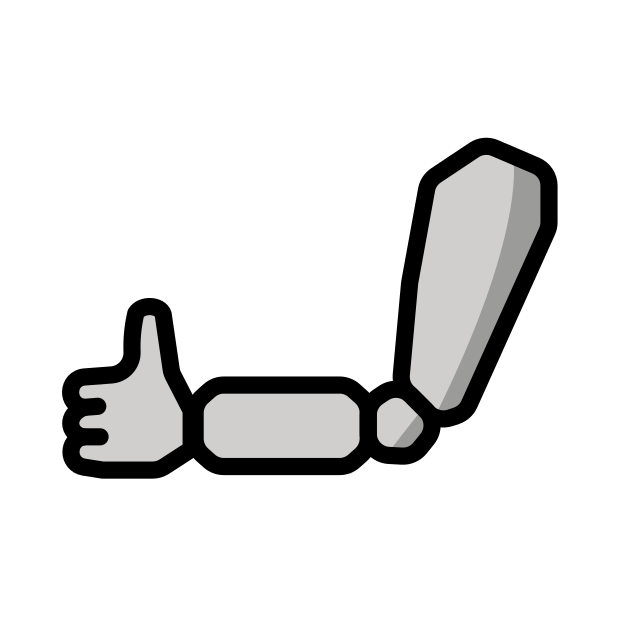 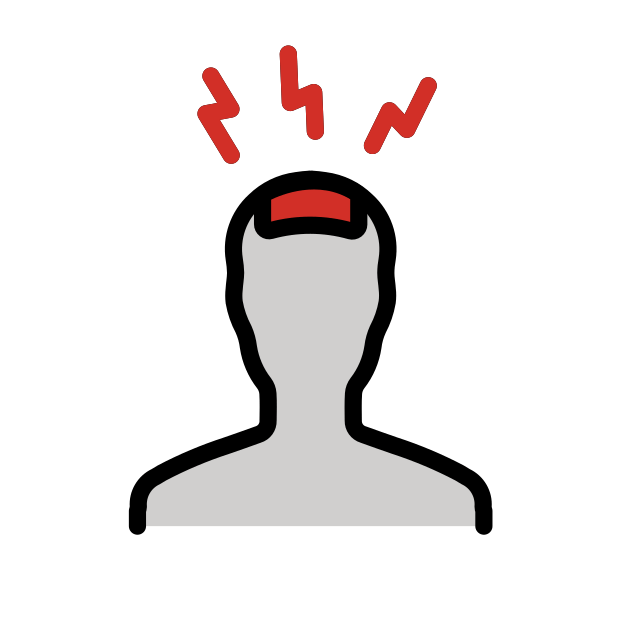 3
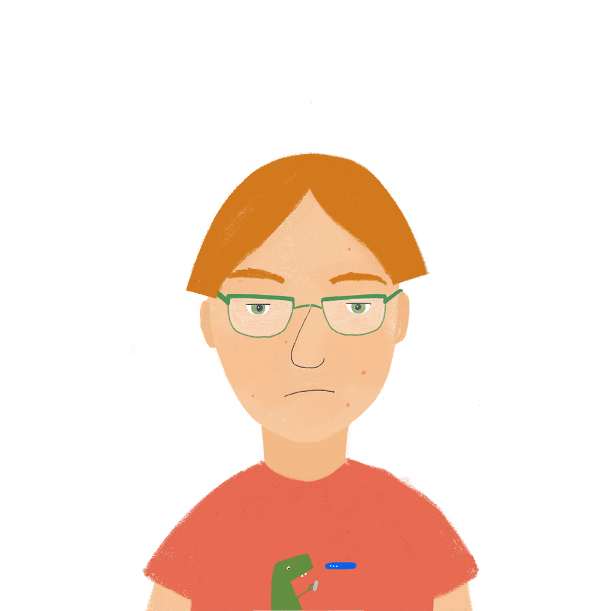 [Speaker Notes: This is slide 3/7.

Transcript:
Antoine a mal à la [tête].]
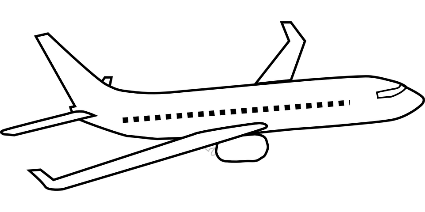 écouter
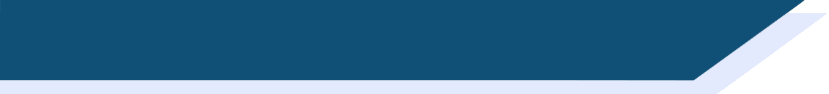 Dans l’avion
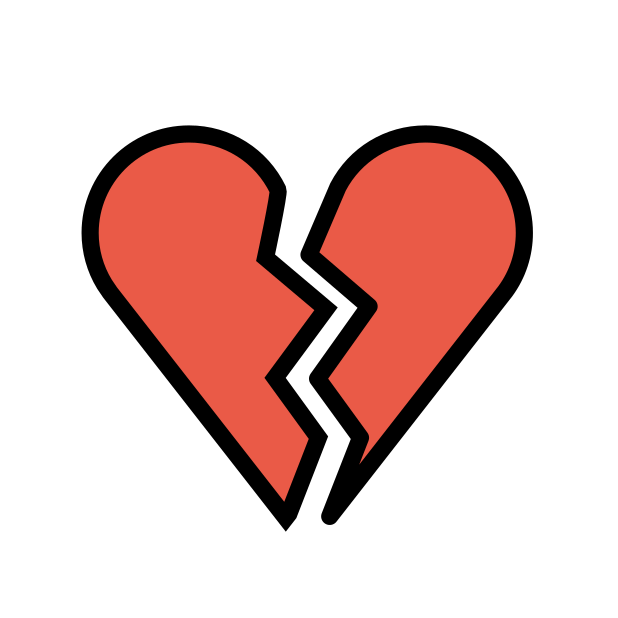 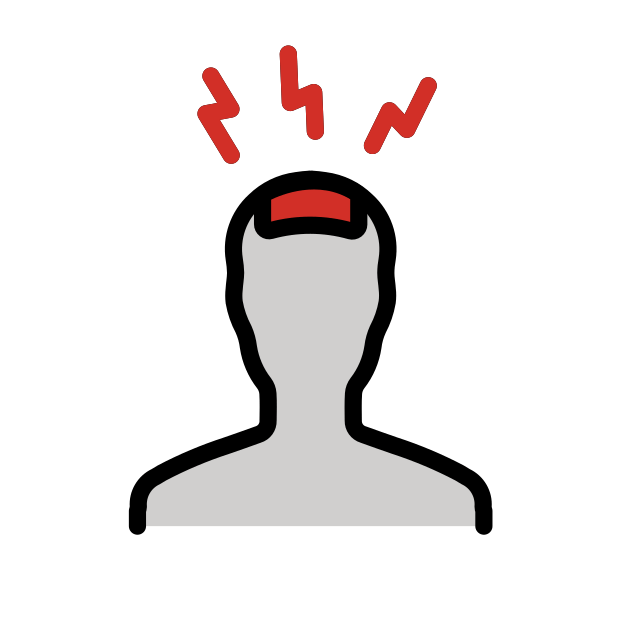 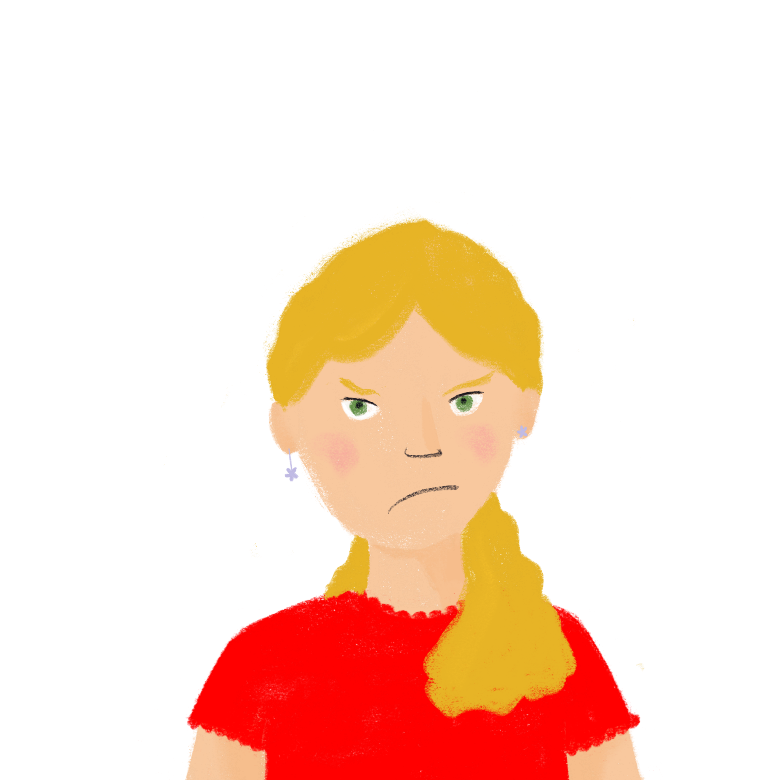 4
[Speaker Notes: This is slide 4/7.

Transcript:
Léa a mal au [cœur].]
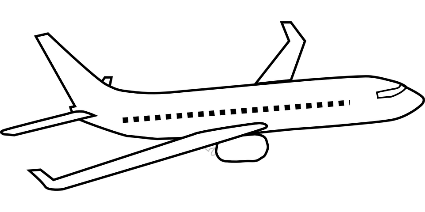 écouter
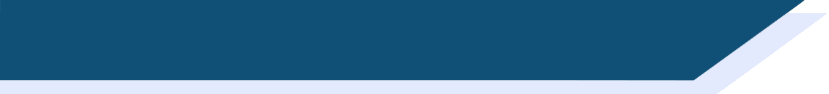 Dans l’avion
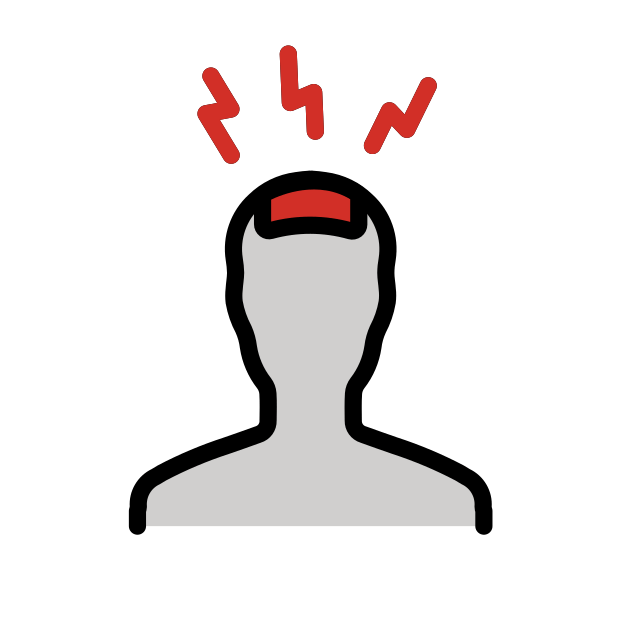 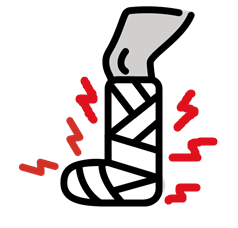 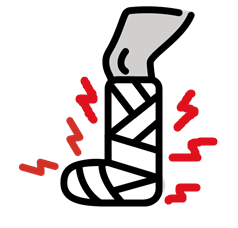 5
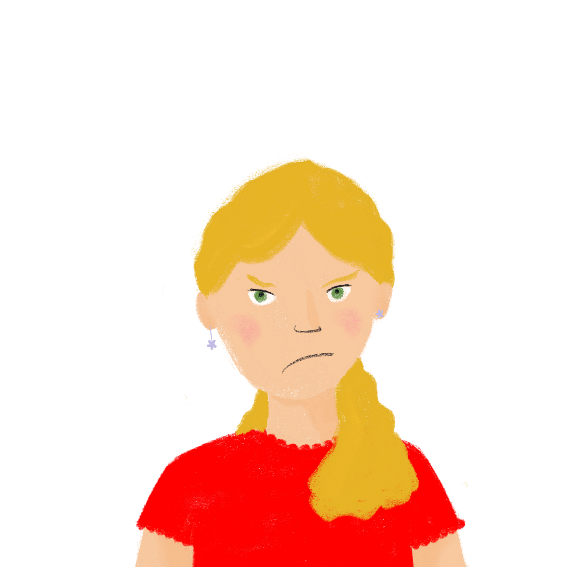 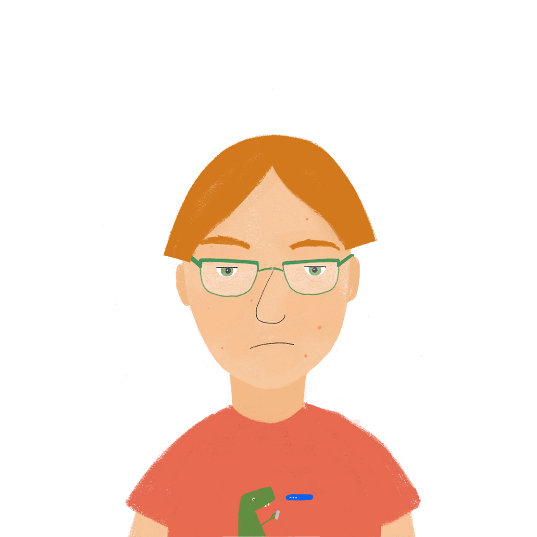 [Speaker Notes: This is slide 5/7.

Transcript:
Nous avons mal aux [jambes].]
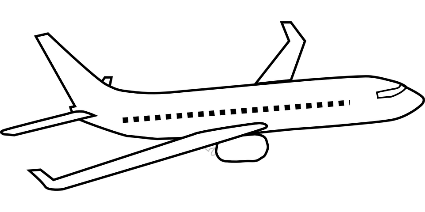 écouter
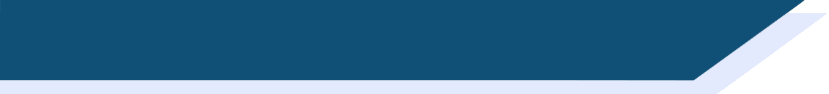 Dans l’avion
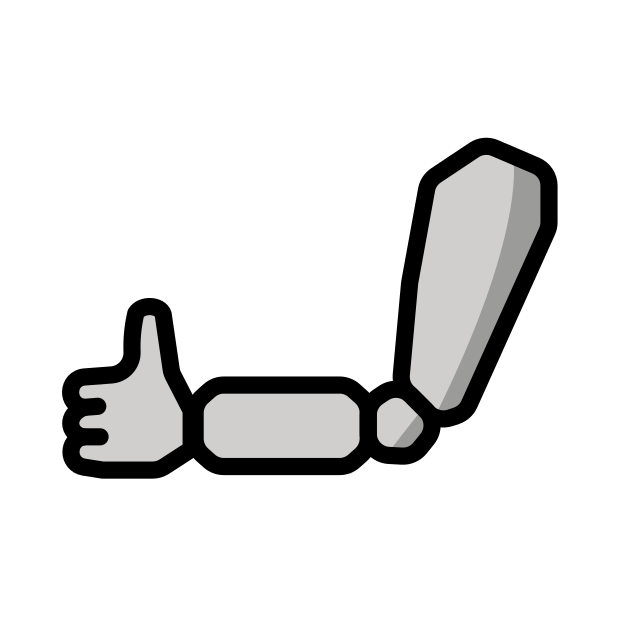 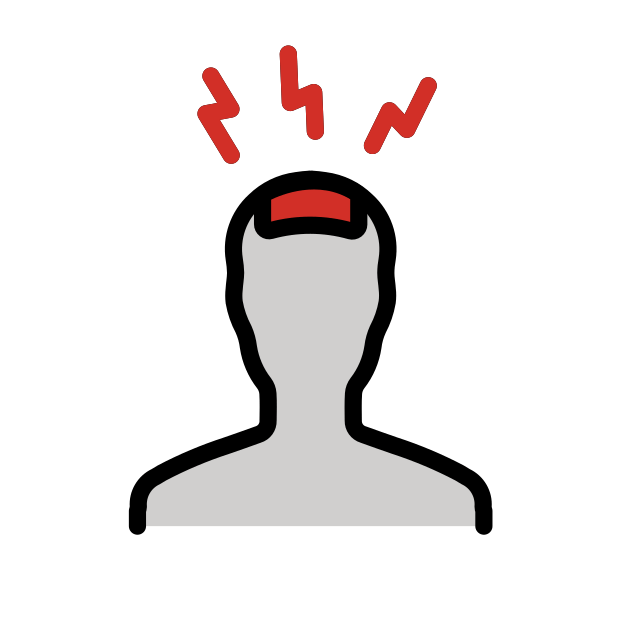 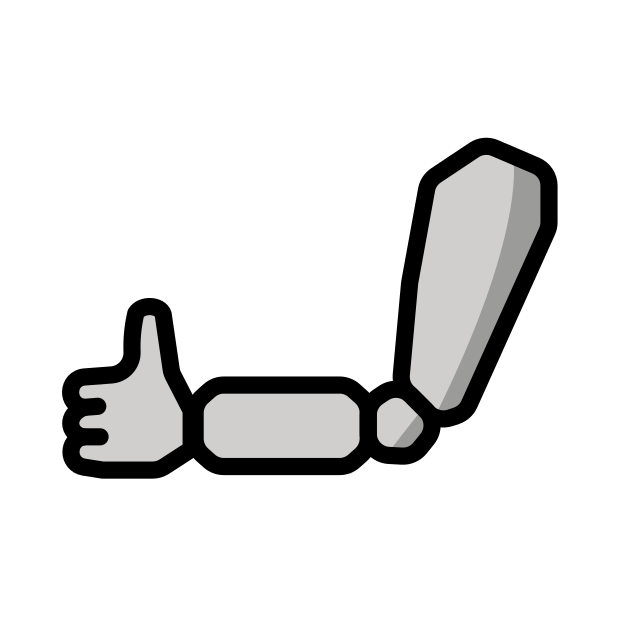 6
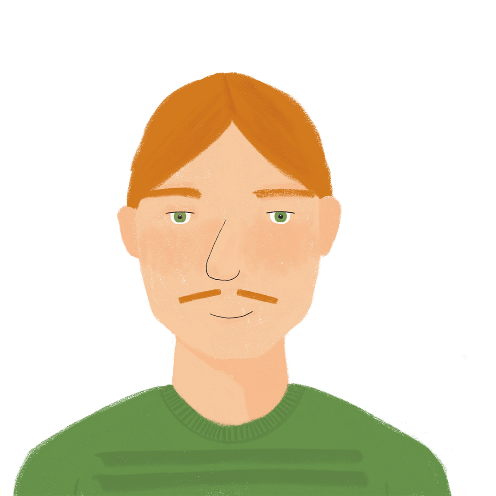 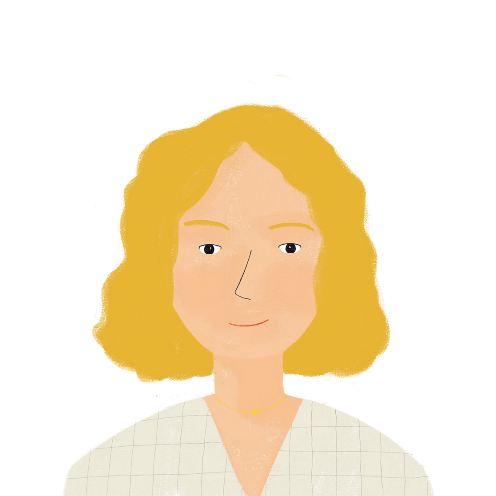 [Speaker Notes: This is slide 6/7.

Transcript:
Maman, papa, vous avez mal à la [tête]?]
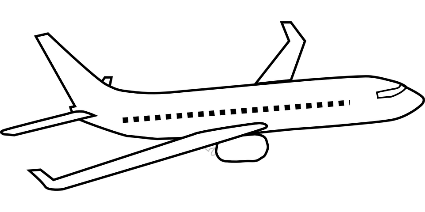 écouter
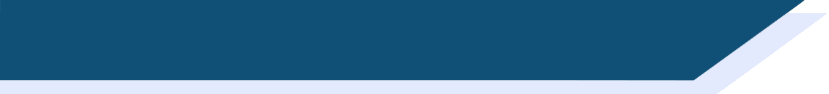 Dans l’avion
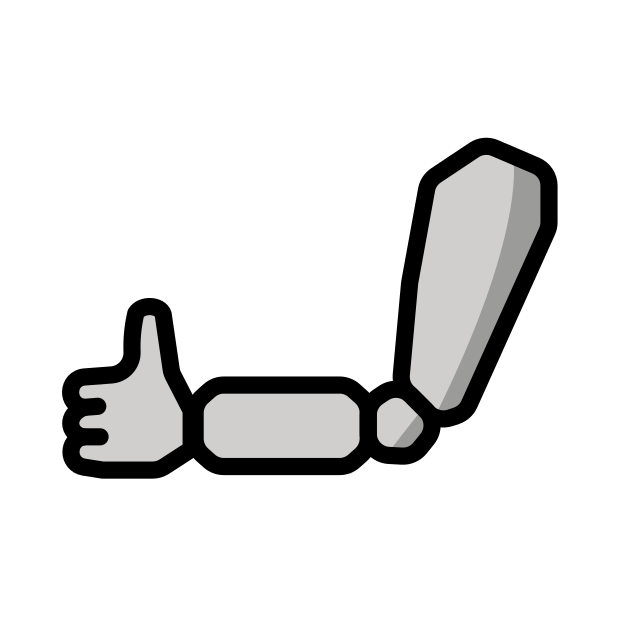 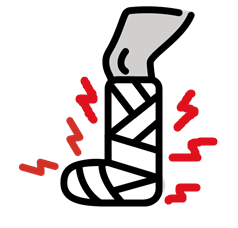 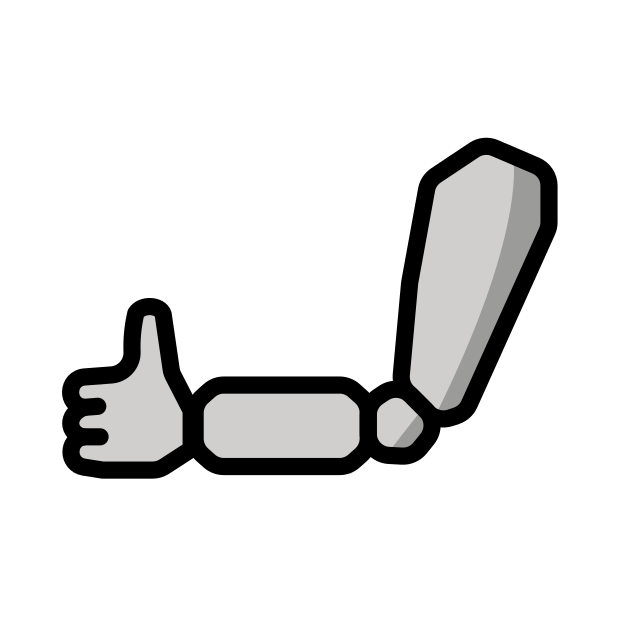 7
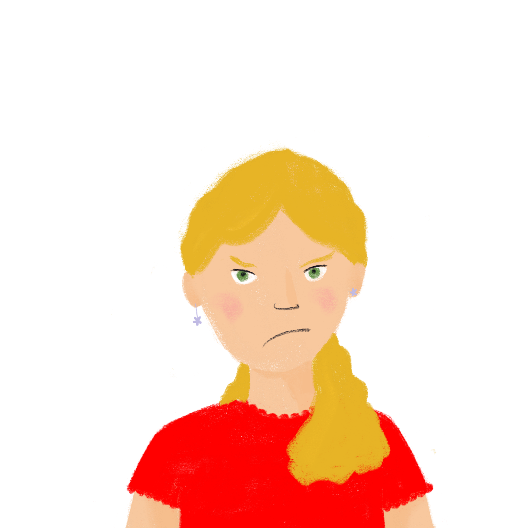 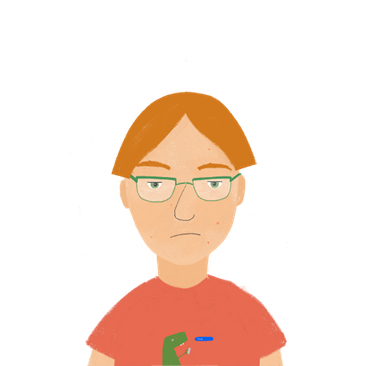 [Speaker Notes: This is slide 7/7.

Transcript:
Ils ont mal aux [bras].]
grammaire
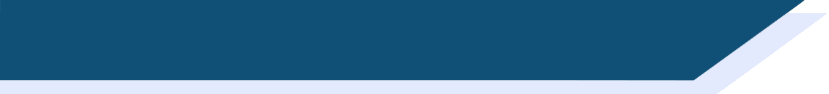 Saying ‘to’ and ‘in’
We use the preposition à to talk about going to or being in a town/city:





We use preposition en to talk about going to or being in a feminine country:




Country names ending in -e are normally feminine.
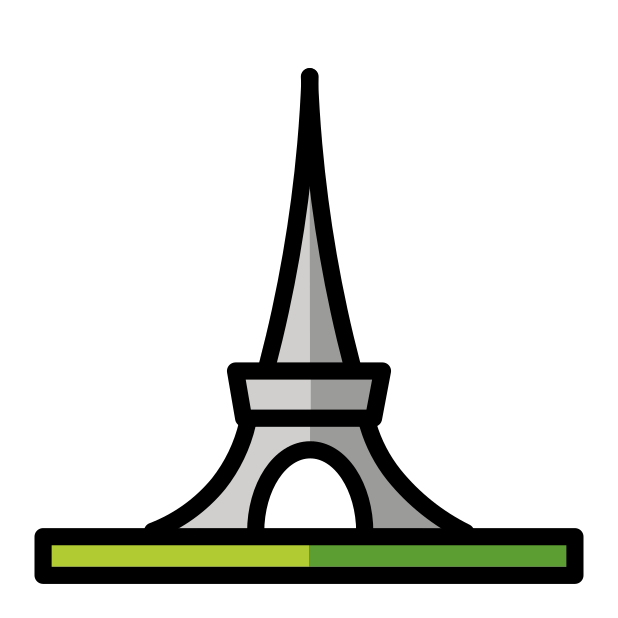 à Paris
Je vais …
to Paris
à Paris
Tu es …
in Paris
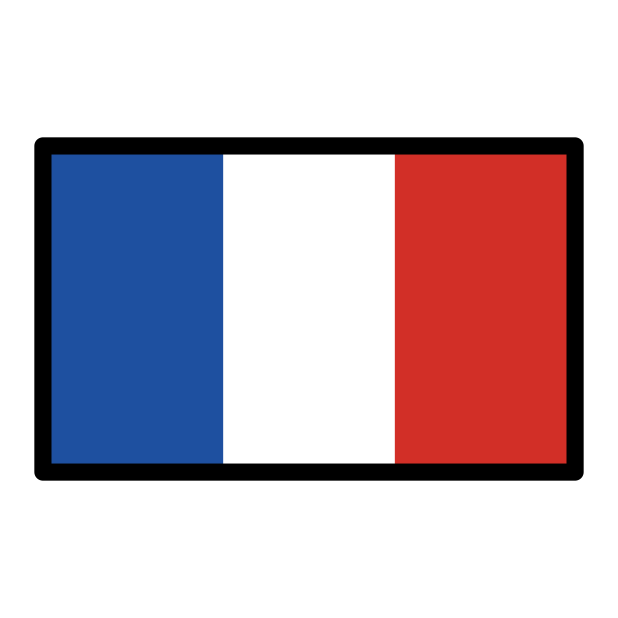 en France
Elle va …
to France
en France
Ils sont…
in France
[Speaker Notes: Timing: 2 minutes

Aim: To recap the use of à and en with place names (towns, cities and feminine countries); to introduce spelling rules governing gender of country names (-e = feminine).

Procedure:
1. Work through the information, drawing attention to the fact that the English translation of the preposition changes depending on the verb (‘to’ with verbs expressing movement, ‘in’ with verbs expressing location).
2. Click to bring up the hint about country names and gender. Ask students to recall the names of countries they have learned so far (la France, l’Angleterre, l’Écosse, l’Italie, l’Allemagne, l’Algérie, l’Espagne). Draw attention to the fact that these country names all end in –e and are all feminine. This prepares students for adding to this knowledge on the next slide.]
grammaire
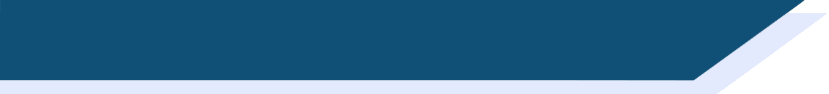 Saying ‘to’ and ‘in’
Country names ending in letters other than -e are masculine (e.g. le Canada).
We use au (à + le) to talk about going to or being in a masculine country:
au Canada
to Canada
Nous allons…
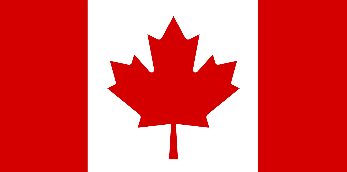 Je suis …
au Canada
in Canada
We also use au (à + le) to talk about going to or being in a masculine region:
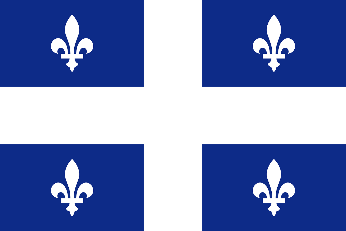 to Quebec
Vous allez …
au Québec
in Quebec
Il est …
au Québec
[Speaker Notes: Timing: 2 minutes

Aim: To introduce the use of à + definite article with masculine countries and regions; to introduce spelling rules governing gender of country names (≠-e = masculine).]
Remember! Most country names ending in –e are feminine.
lire
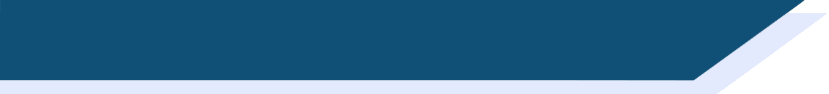 Qui va où ?
Les projets de mes amis
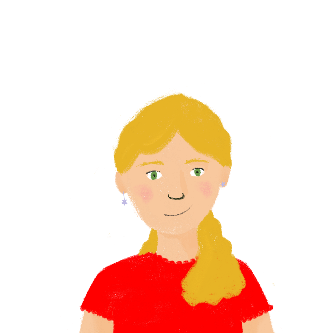 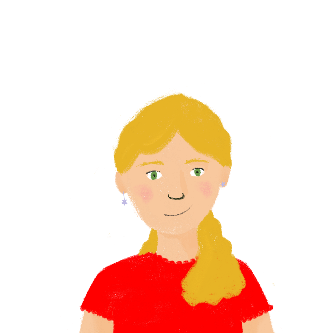 1. Abdel est en …
Australie. / Canada.
5. Pierre va en …
Norvège. / Costa Rica.
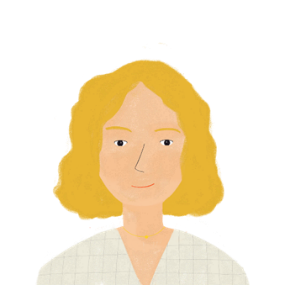 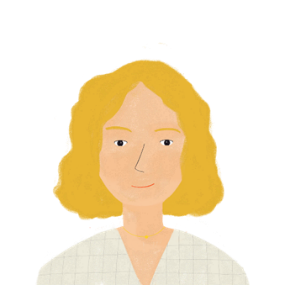 2. Sophie est en…
Portugal ? / Chine ?
6. Amir va au …
Portugal ? / Russie ?
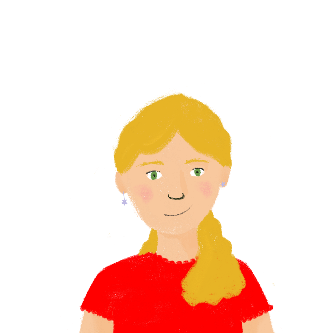 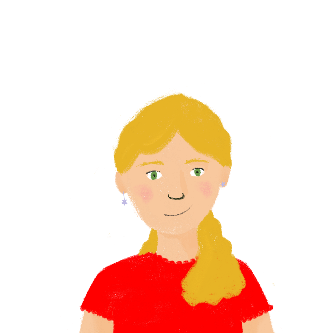 3. Sophie est au …
Brésil. / Colombie.
7. Il va en …
Suisse. / Québec.
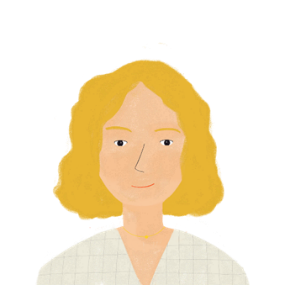 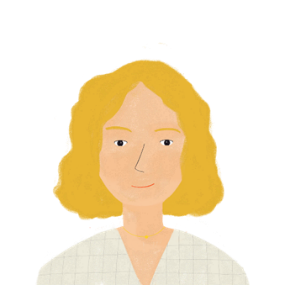 8. Ta prof est en …
Maroc ? / Thaïlande ?
4. Pierre va au …
Inde ? / Japon ?
[Speaker Notes: Timing: 8 minutes. This is slide 1/2.

Aim: Connecting au and en with masculine and feminine countries and translating them as ‘to’ or ‘in’ depending on the verb that precedes them.

Procedure:
1. Remind students of the spelling rules governing country gender. They will need to use their knowledge of this rule to complete the exercise as it contains the names of some countries they have not yet encountered in French.
2. Students read the sentences and decide which country name must complete them based on the preposition they see (en + countries ending in –e; au + others).
3. Click to reveal the answers. While giving feedback, ask students to use their SSC knowledge to read the names of the countries aloud. Check they know the English names of the countries which are written cognates.
4. Students translate the sentences. Focus students’ attention on whether en or au should be translated as ‘to’ or ’in’ based on the verb.
5. Suggested translations are provided on the following slide.

Word frequency of cognates (1 is the most frequent word in French): 
Taxi [4235]; Australie [>5000]; Portugal [[>5000; Brésil [>5000]; Colombie [>5000]; Inde [>5000]; Japon [>5000]; Norvège [>5000]; Costa Rica [>5000]; Russie [>5000]; Maroc [>5000]; Thaïlande [>5000]
Source: Londsale, D., & Le Bras, Y.  (2009). A Frequency Dictionary of French: Core vocabulary for Léarners London: Routledge.]
Remember! Most country names ending in –e are feminine.
lire
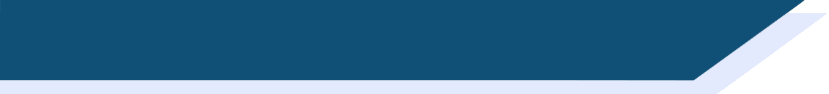 Qui va où ?
Les projets de mes amis
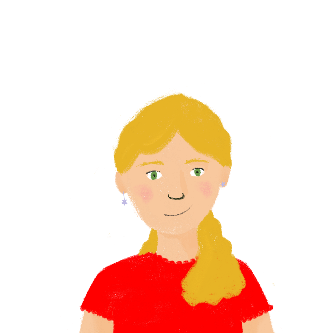 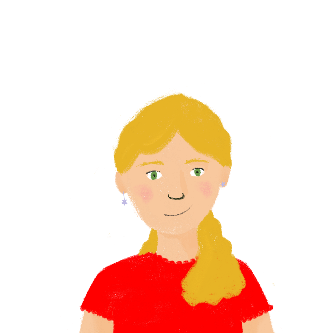 1. Abdel is in Australia.
5. Pierre is going to Norway.
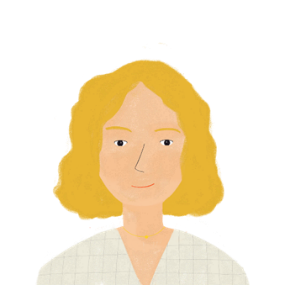 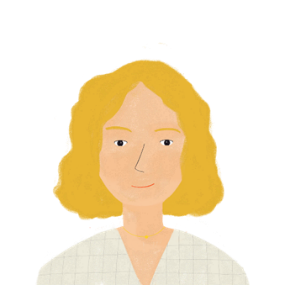 2. Is Sophie in China?
6. Is Amir going to Portugal?
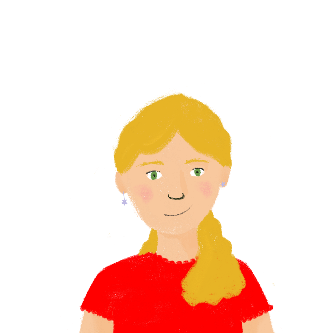 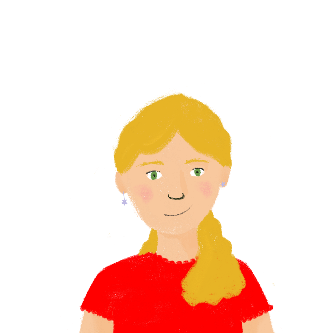 3. Sophie is in Brazil.
7. He is going to Switzerland.
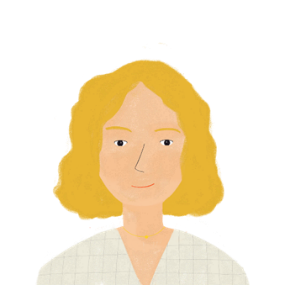 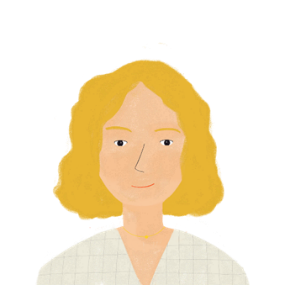 8. Is your teacher in Thailand?
4. Is Pierre going to Japan?
[Speaker Notes: This is slide 2/2.]
La mère de Léa
écrire
*Rio de Janeiro = une ville brésilienne
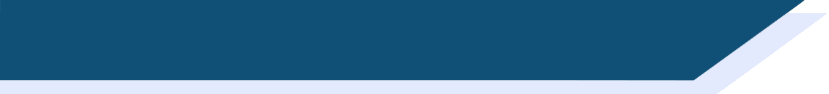 Sur Twitter
Lis les messages et remplis les blancs. C’est ‘à’, ‘au’ ou ‘en’ ?
1. Sophie· Salut Léa ! Tu es à Paris ?
5. Sophie· Ah bon ? Je vais à Rio de Janeiro* demain avec maman.
__
__
2. Léa· Non ! Je suis au Canada.
6. Sophie· Mais papa est au Japon !
__
__
3. Léa· Nous allons au Québec !
7. Léa· Cool ! Et ton frère, est-il au Portugal en ce moment ?
__
__
8. Sophie· Oui, il voyage beaucoup ! Il va ensuite en Espagne.
4. Léa· Mais Élodie reste en France. Elle a une maladie.
__
__
[Speaker Notes: Timing: 5 minutes

Aim: Written production of à, au and en with place names (cities, masculine/feminine countries and regions).

Procedure:
1. Students read the sentences and choose à, au or en depending on the place name. 
2. Click to reveal answers.]
parler
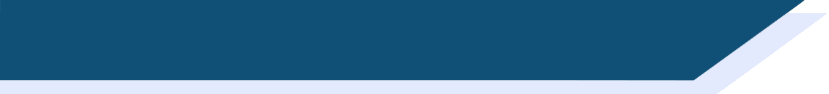 Je vais où ?
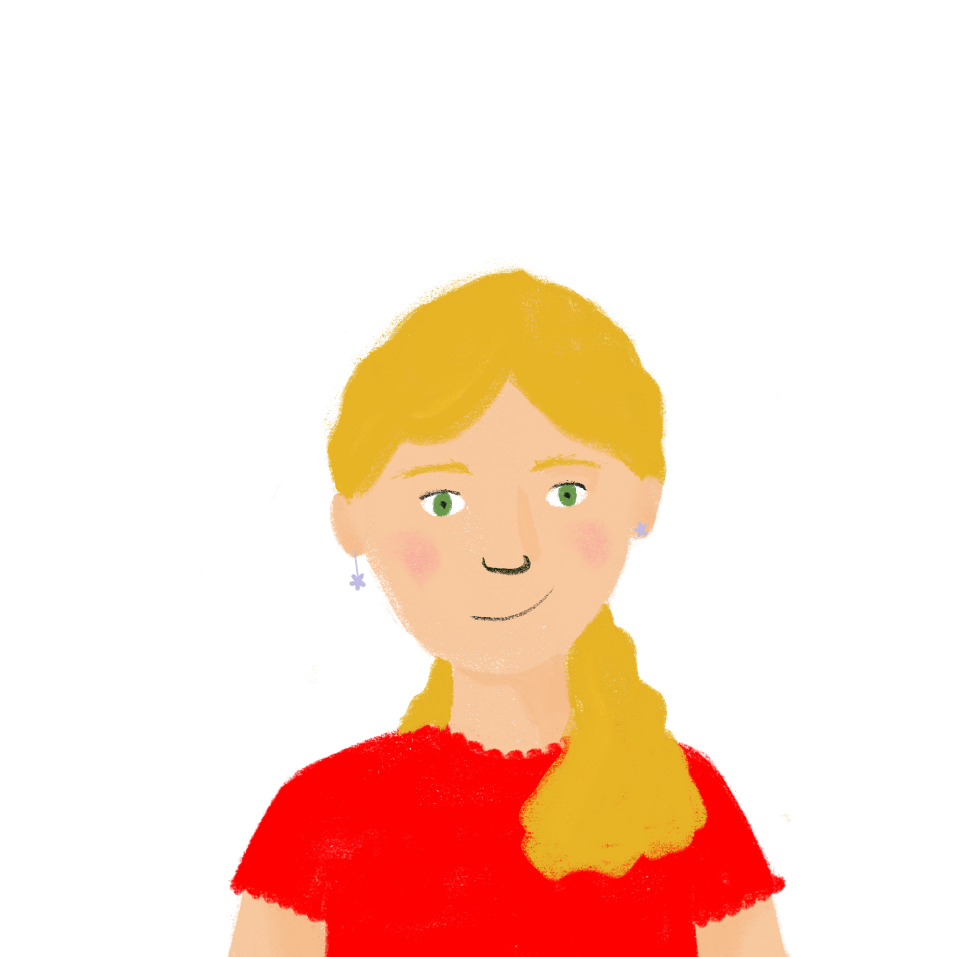 J’aime bien le pain.
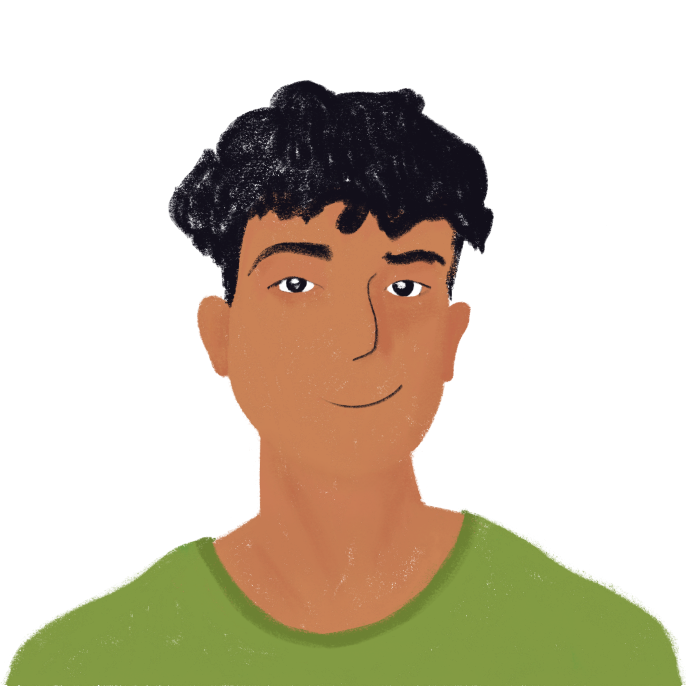 Vas-tu en Italie ?
Non ! Je veux visiter la Tour Eiffel.
Ah ! Tu vas en France !
Student A
Student B
[Speaker Notes: Timing: 8 minutes

Aim: Oral production of short sentences containing en with feminine countries and au with masculine ones; aural recognition of a range of vocabulary.

Procedure:
1. Print and distribute the role cards on slide 23-24 and display the picture board on slide 22.
2. Student A begins by reading the first clue for country A. 
3. Student B guesses the name of a country that matches the description using the structure Vas-tu au/en…?. Remind students to focus on the use of au and en, and that they will need to look at the spelling of the country name to decide which to use.
4. If student B guesses correctly, student A moves on to the clues for country B. If student B guesses incorrectly, student A reads out the second clue for country A (and then the third if the country is still not guessed correctly). An example of such a dialogue is shown on this slide.
5. Repeat steps 2-4 for the remainder of countries on Student A’s card.
6. Students swap roles.

Word frequency of cognates (1 is the most frequent word in French): 
pizza [>5000], Asie [>5000], sushi [>5000], Afrique [2289], éléphant [>5000], Amérique [>5000], Nord [1090], Europe [>5000], Amérique [>5000], carnaval [>5000], Asie [>5000], temple [3441], désert [2382]
Source: Londsale, D., & Le Bras, Y.  (2009). A Frequency Dictionary of French: Core vocabulary for Léarners London: Routledge.]
Remember! Most country names ending in –e are feminine.
parler
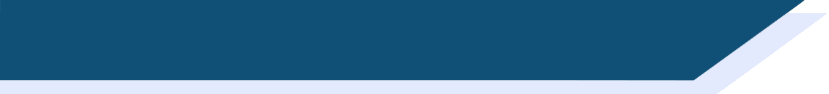 Je vais où ?
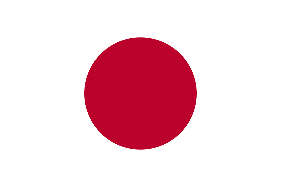 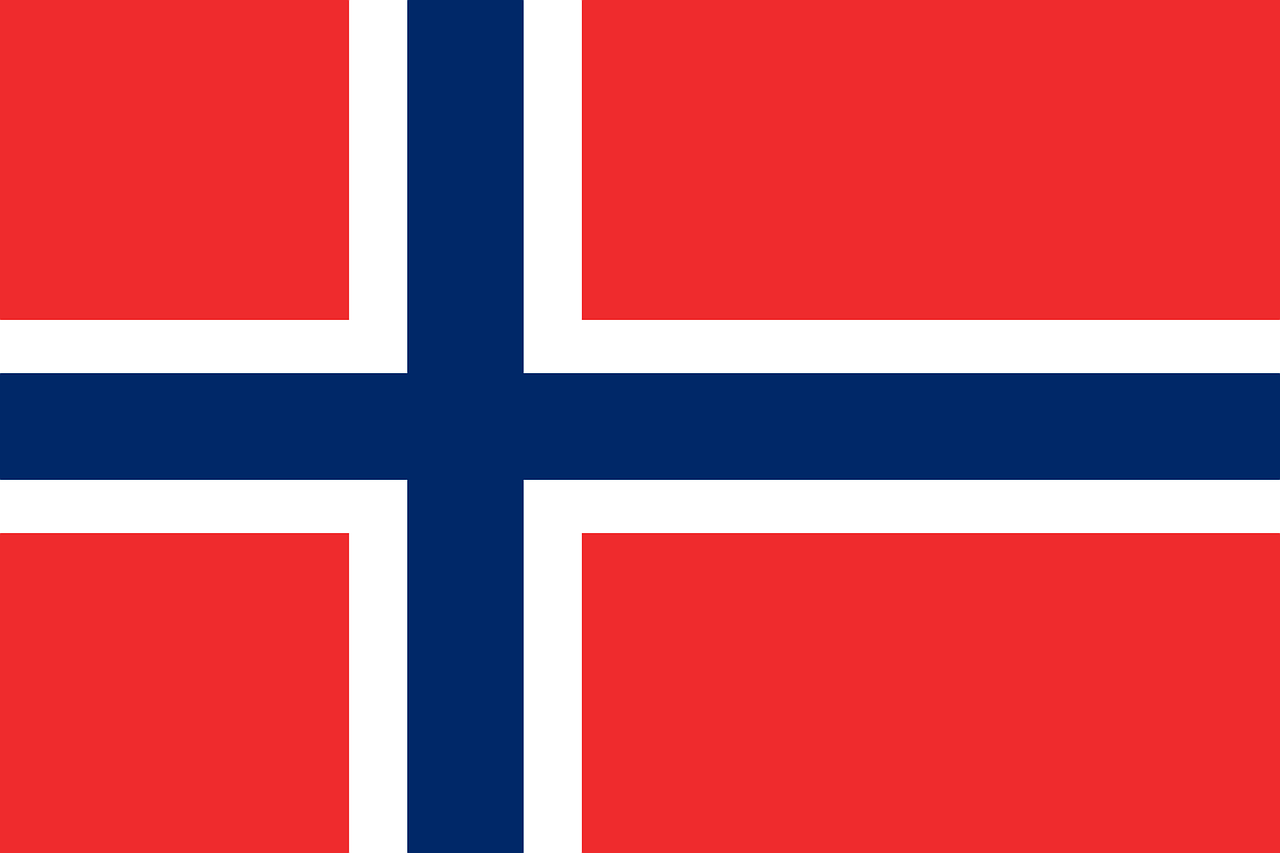 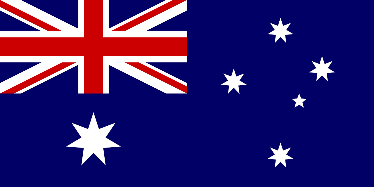 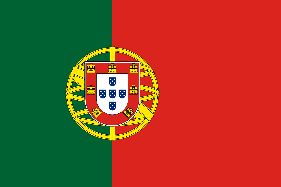 Portugal
Australie
Norvège
Japon
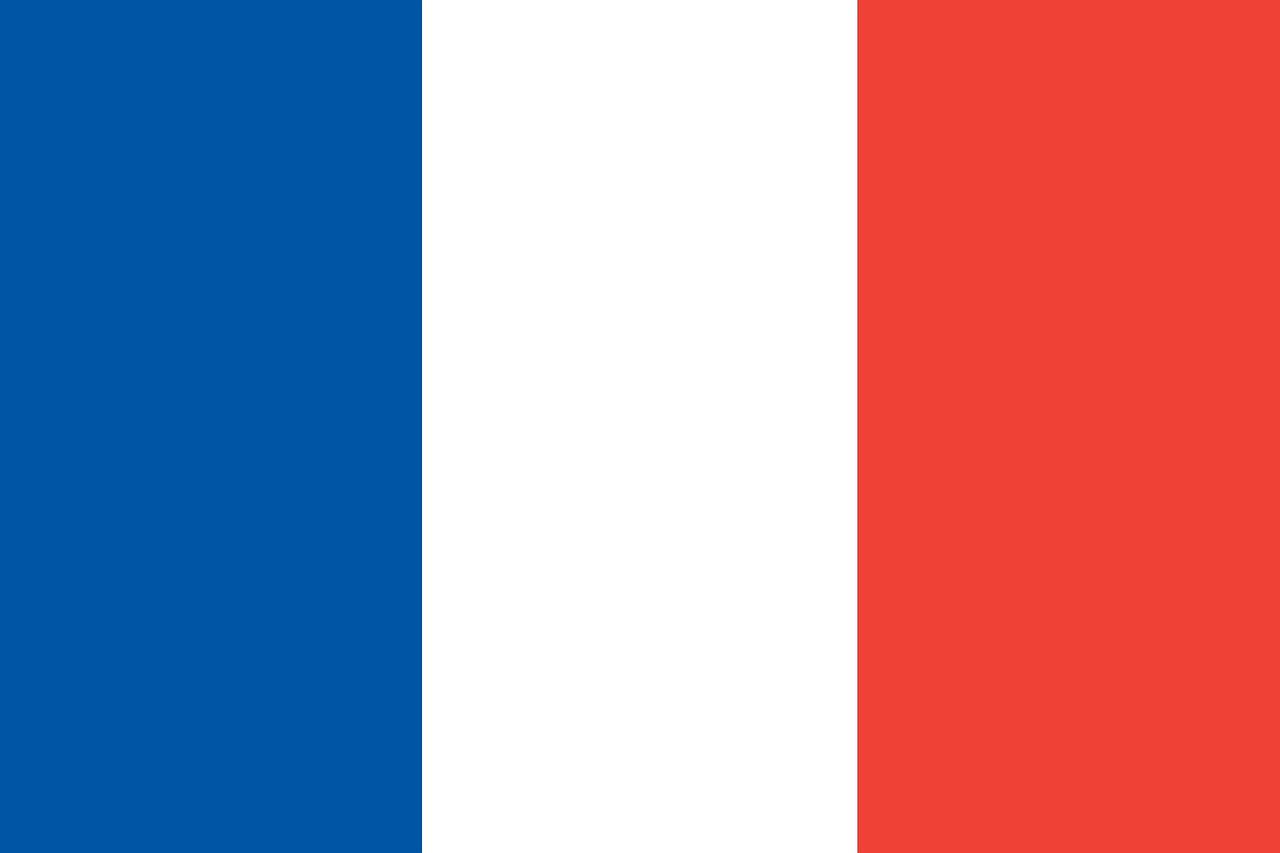 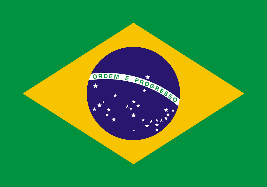 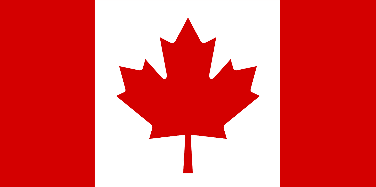 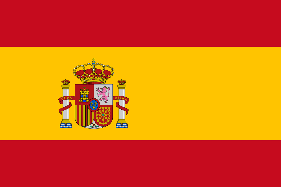 Espagne
Brésil
Canada
France
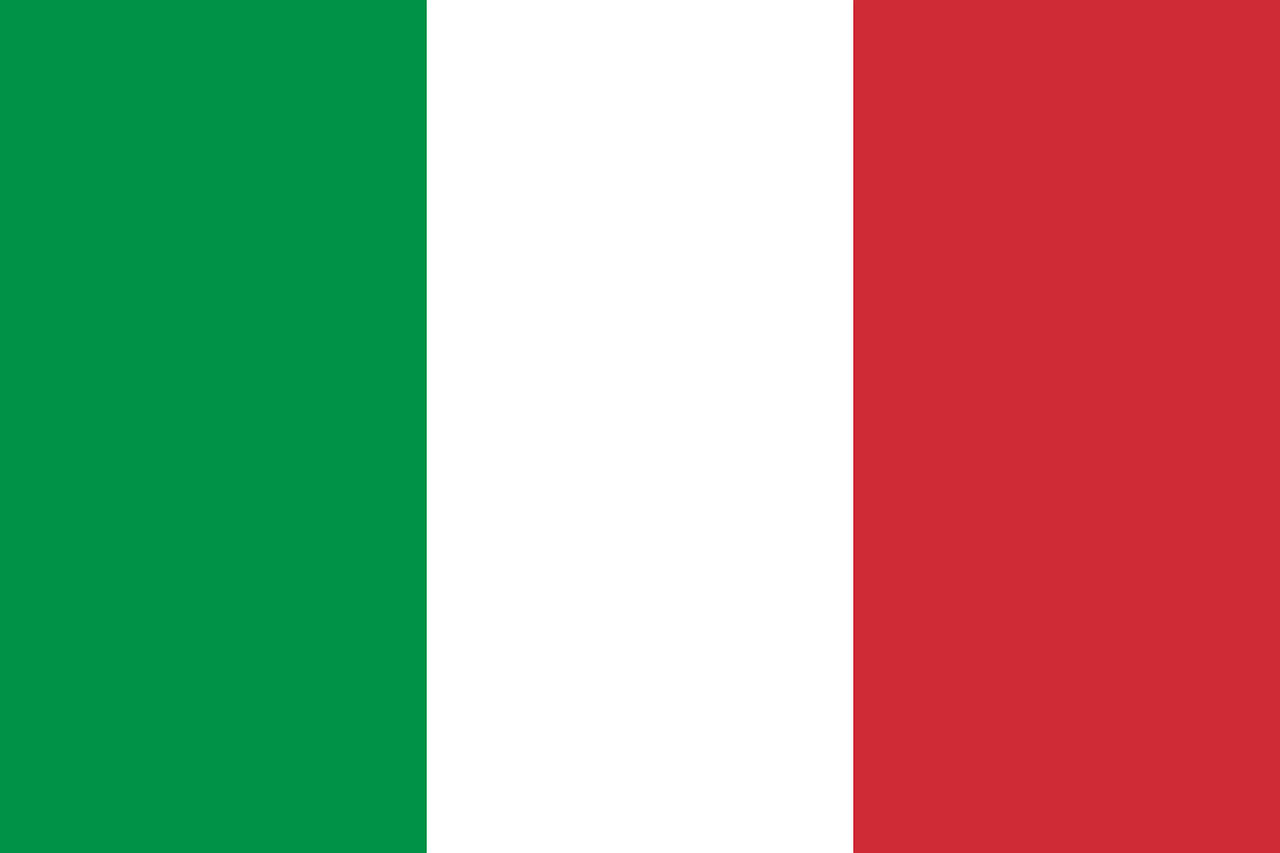 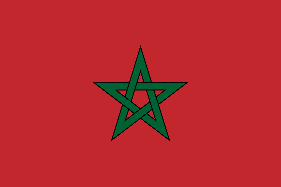 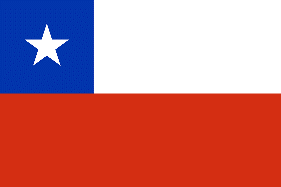 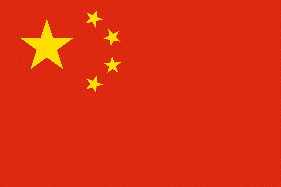 Chine
Maroc
Italie
Chili
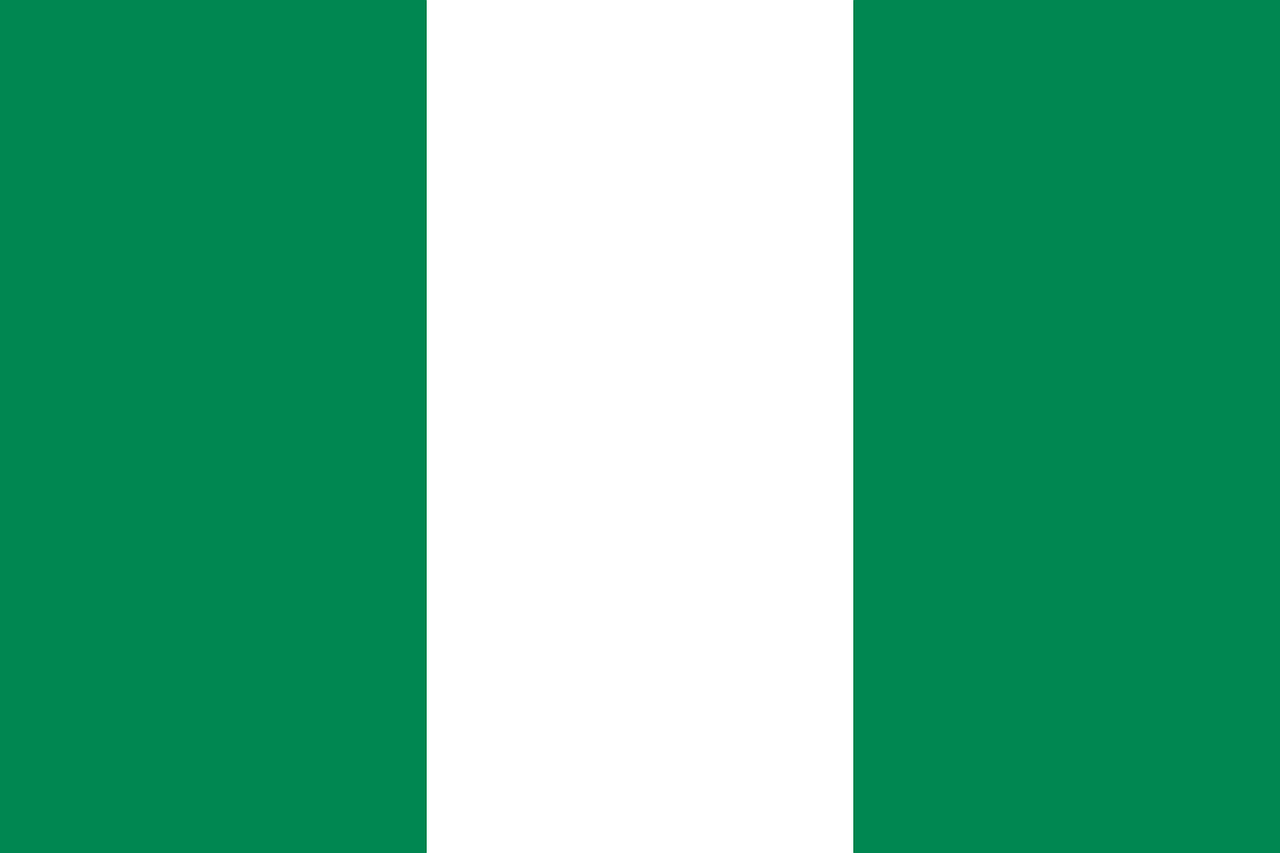 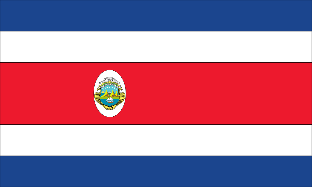 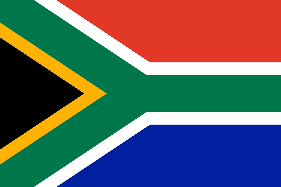 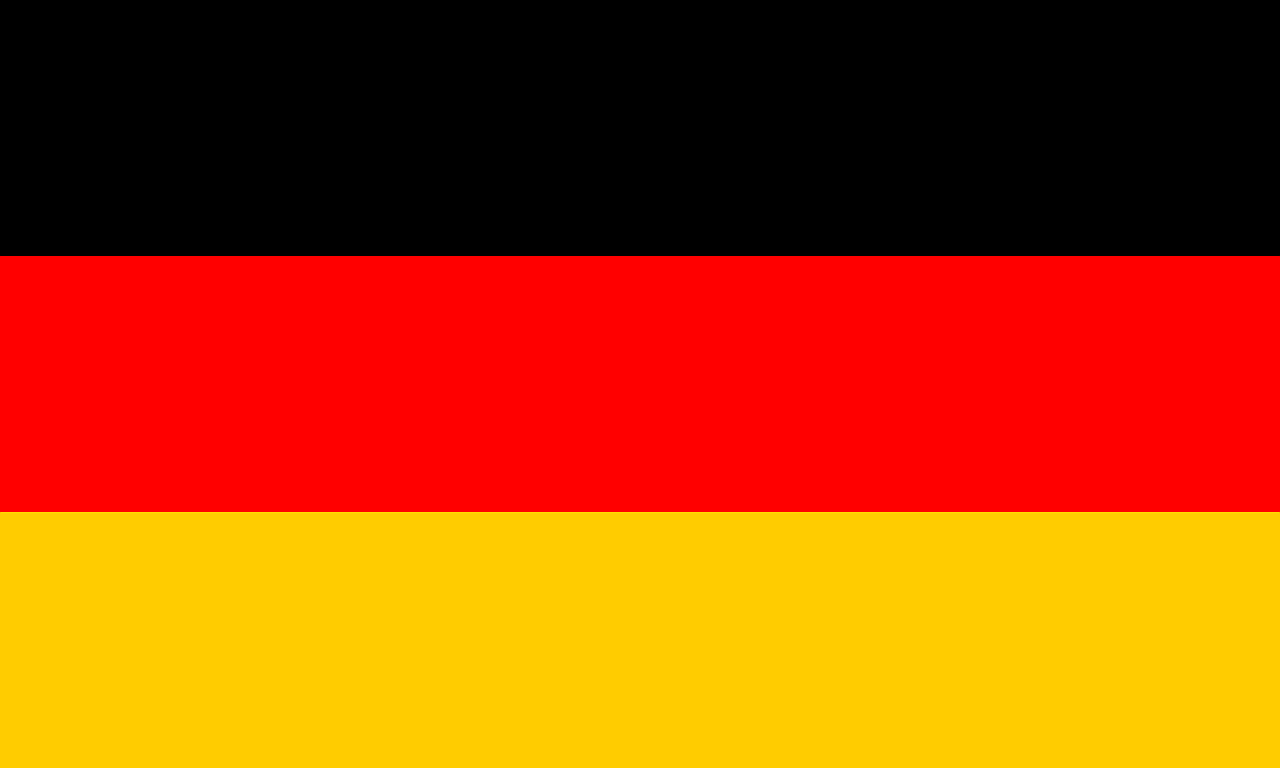 Nigéria
Afrique du Sud
Costa Rica
Allemagne
[Speaker Notes: Picture Board]
[Speaker Notes: Role Play Cards 1]
[Speaker Notes: Role Play Cards 2]
Talking about what, where and who you know
connaître (je, tu, il/elle)
SSCs [ai], [é]
Y9 French
Term 1.1 - Week 6 - Lesson 12
Amber Dudley / Catherine Morris / Natalie Finlayson
Artwork by: Chloé Motard

Date updated: 01/10/2021
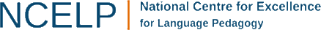 [Speaker Notes: Artwork by Chloé Motard. All additional pictures selected are available under a Creative Commons license, no attribution required.
Native speaker feedback provided by Sarah Brichory.
With thanks to Rachel Hawkes and Emma Marsden for their input on the lesson material.

Learning outcomes (lesson 2):
Revision of SSCs [ai], [é]
Introduction of the verb connaître (je, tu, il/elle)
Word frequency (1 is the most frequent word in French): 
9.1.1.6 (introduce) connaître, connais [133], chanson [2142], chemin [859], endroit [650], gens [236], groupe [187], québécois [1970], canadien [611], Canada [n/a], Québec [n/a]8.3.2.6 (revisit) bu [boire - 1879], eu [avoir - 8], pris [prendre - 43], accident [1227], bras [1253], jambe [2472], mal [277], maladie [793], petit-déjeuner [>5000], photo [1412], déjà2 [58], pas encore [18/51], ensuite [265], avoir mal à + definite article, prendre + food/drink8.3.1.4 (revisit) dépendre (de) [313], entendre [159], répondre (à) [200], annonce [1887], conversation [1747], espagnol2 [1666], message [792], soleil [1713], temps2 [65], espagnol1 [1666], Espagne [n/a]
Source: Londsale, D., & Le Bras, Y.  (2009). A Frequency Dictionary of French: Core vocabulary for Léarners London: Routledge.

The frequency rankings for words that occur in this PowerPoint which have been previously introduced in NCELP resources are given in the NCELP SOW and in the resources that first introduced and formally re-visited those words. 
For any other words that occur incidentally in this PowerPoint, frequency rankings will be provided in the notes field wherever possible.]
ai
maison
raison
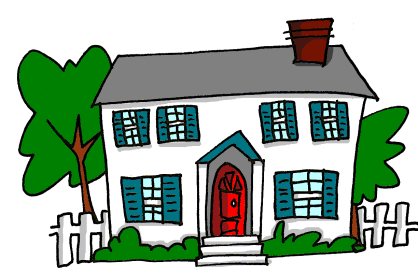 [reason]
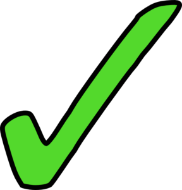 vrai
faire
mauvais
[to do]
[bad]
semaine
[week]
[Speaker Notes: Timing: 1 minute

Aim: To consolidate SSC [ai]

Procedure:
1. Introduce and elicit the pronunciation of the individual SSC [ai] and then the source word again ‘vrai’ (with gesture, if using).2. Then present and elicit the pronunciation of the five cluster words.
The cluster words have been chosen for their high-frequency, from a range of word classes, with the SSC (where possible) positioned within a variety of syllables within the words (e.g. initial, 2nd, final etc.). Additionally, we have tried to use words that build cumulatively on previously taught SSCs (see the Phonics Teaching Sequence document) and do not include new SSCs. Where new SSCs are used, they are often consonants which have a similar symbol-sound correspondence in English.
Word frequency (1 is the most frequent word in French): maison [325]; raison [72] mauvais [274]; faire [25]; semaine [245]; vrai [292].Source: Londsale, D., & Le Bras, Y. (2009). A Frequency Dictionary of French: Core vocabulary for learners London: Routledge.]
é/-er/-ez
donner
bébé
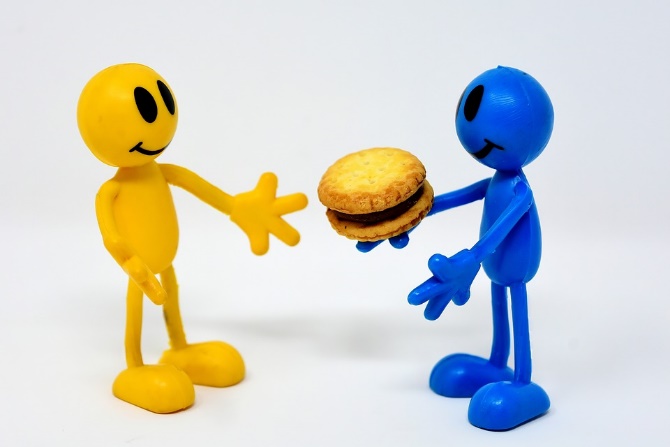 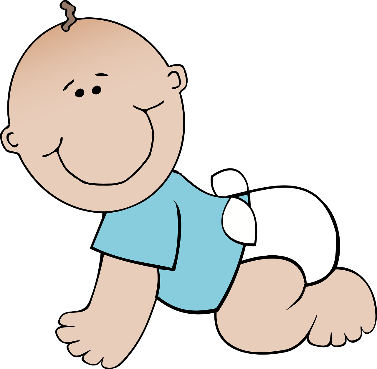 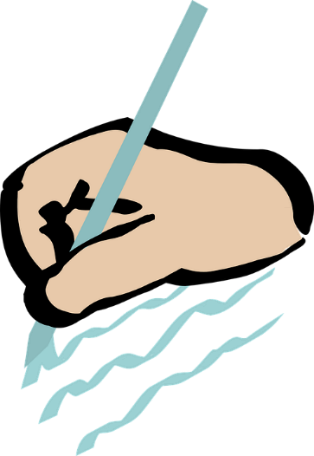 nez
parler
écrire
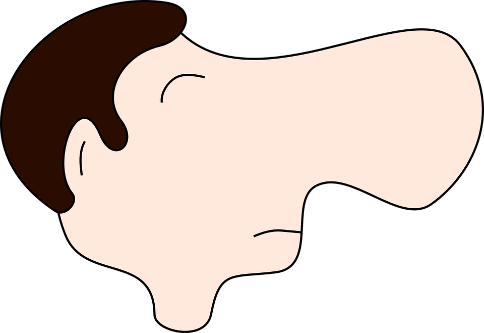 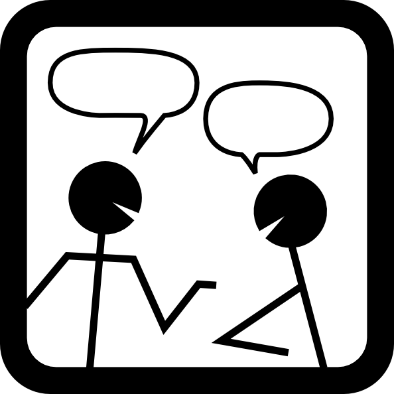 aller
[to go]
[Speaker Notes: Aim: To consolidate SSC [é]

Procedure:
1. Introduce and elicit the pronunciation of the individual SSC [é] and then the source word again ‘écrire’ (with gesture, if using).2. Then present and elicit the pronunciation of the five cluster words.
The cluster words have been chosen for their high-frequency, from a range of word classes, with the SSC (where possible) positioned within a variety of syllables within the words (e.g. initial, 2nd, final etc.). Additionally, we have tried to use words that build cumulatively on previously taught SSCs (see the Phonics Teaching Sequence document) and do not include new SSCs. Where new SSCs are used, they are often consonants which have a similar symbol-sound correspondence in English.
Word frequency (1 is the most frequent word in French): écrire [382]; bébé [>5000]; aller [55] donner [46]; nez [2661]; parler [106].Source: Londsale, D., & Le Bras, Y. (2009). A Frequency Dictionary of French: Core vocabulary for learners London: Routledge.]
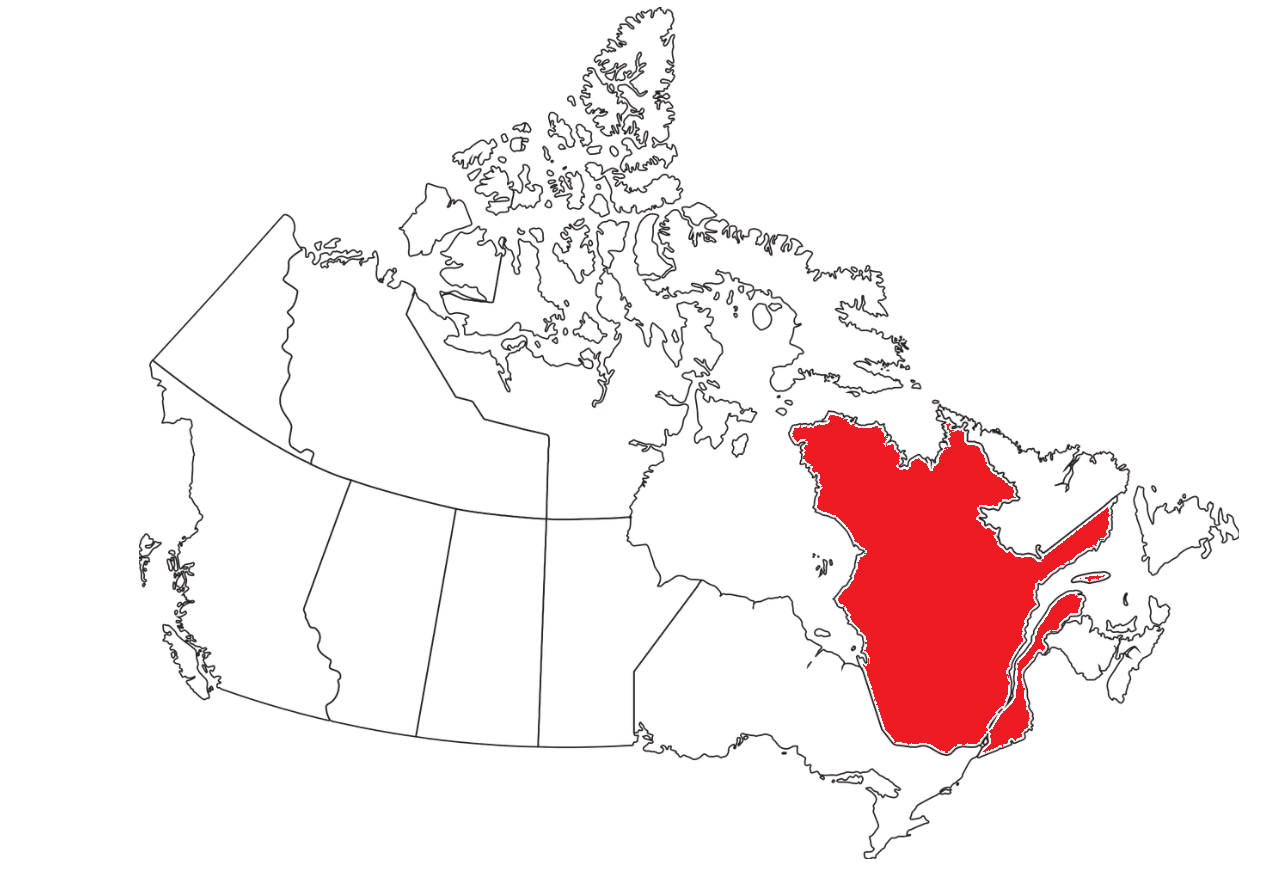 parler
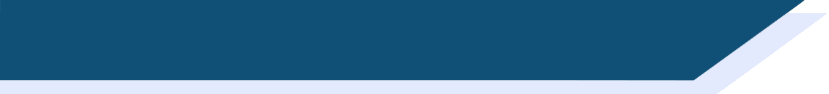 Villes du Québec
Le Canada
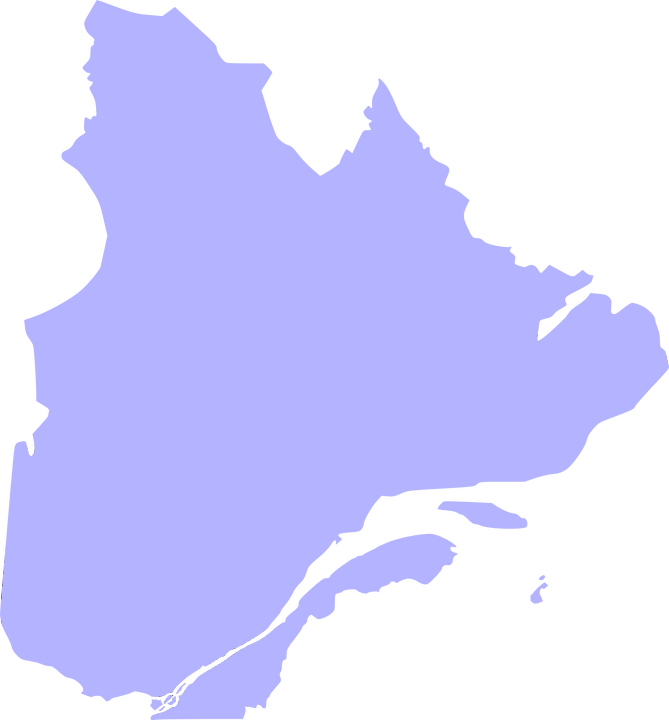 Chapais
Cap-Santé
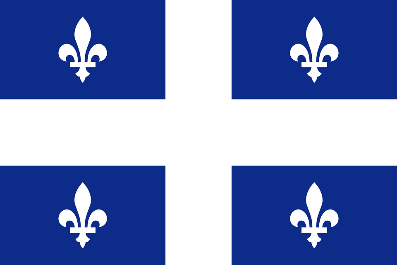 Beaupré
Lévis
QUEBEC
Bécancour
Mont-Saint-Hilaire
Léry
La Prairie
Baie-D’Urfé
Pointe-Claire
[Speaker Notes: Timing: 3 minutes

Aim: Oral production of place names containing SSCs [ai] and [é]; cultural awareness (situating Quebec in Canada).

Procedure:
1. Show students the maps of Canada and Quebec. Demonstrate the location of Quebec on the east coast. Explain to students that Quebec is the only Canadian province with French as its sole official language.
2. Each click brings up the missing a town/city name (top to bottom, left to right). 
3. After each click, students try to say the name (focusing on SSCs [ai] and [é])
4. Click on the speech bubbles to hear the towns pronounced by a native speaker.
5. Students repeat .

Transcript:
Chapais
Lévis
Prévost
Léry
Baie-D’Urfé
Cap-Santé
Beaupré
Bécancour
Mont-Saint-Hilaire
La Prairie
Pointe-Claire]
parler
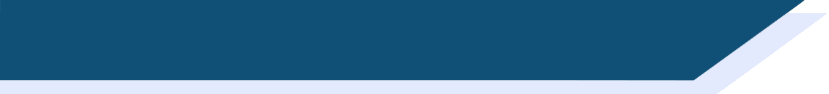 Trouve l’image !
Canadian (m)
from Quebec (f)
way,path
canadien
québécoise
le chemin
il connaît
he is familiar with, he knows
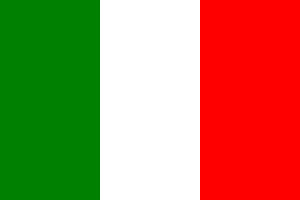 le Québec
l’endroit
canadienne
tu connais
Quebec
place, spot
Canadian (f)
you are familiar with, you know
le groupe
québécois
les gens (mpl)
savoir
people
group
from Quebec (adj.)
to know how to, know
connaître
la chanson
je connais
le Canada
song
to be familiar with, know
Canada
I am familiar with, I know
[Speaker Notes: Timing: 4 minutes

Aim: Oral retrieval of this week’s new vocabulary. 

Procedure:
1. Students volunteer a letter/number combination relating to a square on the grid.
2. The whole class says the translation.
3. Click the blue box to reveal answer.
4. Click the yellow box to reveal part of the underlying image.
5. Students guess which revisited word is represented by the image as more is revealed.

Answer : italien, l’Italie]
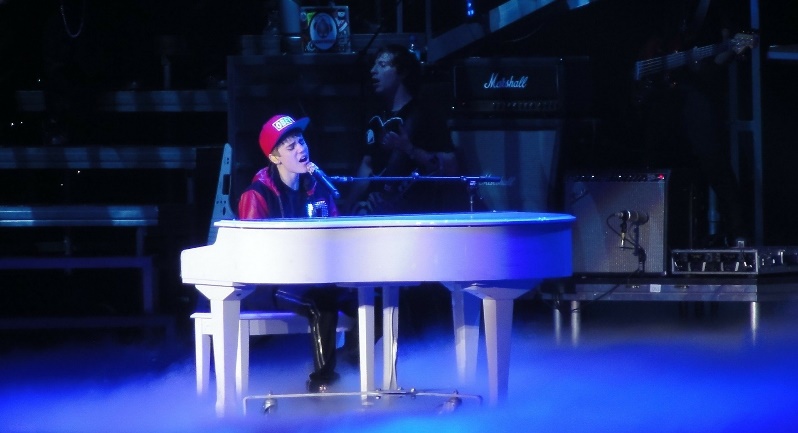 écrire
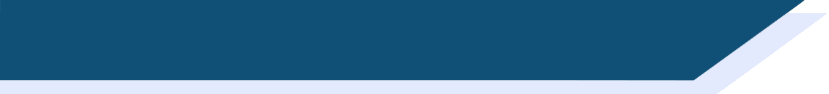 Un concert de Justin Bieber
Léa envoie un message Whatsapp à Sophie. Traduis les mots pour remplir les blancs. 

J’ai déjà rencontré* beaucoup de   gens   au Québec ! Aujourd’hui j’ai bu un thé avec un groupe d’amis et demain on va à un concert ! Justin Bieber, c’est un chanteur canadien. J’adore ses chansons. Le concert est au Centre Bell à Montréal. Je sais que Montréal est une ville québécoise au  Canada, mais je ne connais              pas encore le chemin. Tu        sais         aller à cet endroit ?
people
Quebec
group
Canadian
songs
Quebec (adj).
Canada
way, path
place, spot
am familiar with
know how to
*rencontrer = to meet
[Speaker Notes: Timing: 5 minutes

Aim: Written production of this week’s new vocabulary. 

Procedure:
1. Students complete the text with translations of the English words.
2. Click to reveal answers. 
3. Oral translation of full text.

Word frequency of unknown words (1 is the most frequent word in French): 
rencontrer [329]
Source: Londsale, D., & Le Bras, Y.  (2009). A Frequency Dictionary of French: Core vocabulary for Léarners London: Routledge.

Word frequency of cognates (1 is the most frequent word in French): 
concert [1697], centre [491]
Source: Londsale, D., & Le Bras, Y.  (2009). A Frequency Dictionary of French: Core vocabulary for Léarners London: Routledge.]
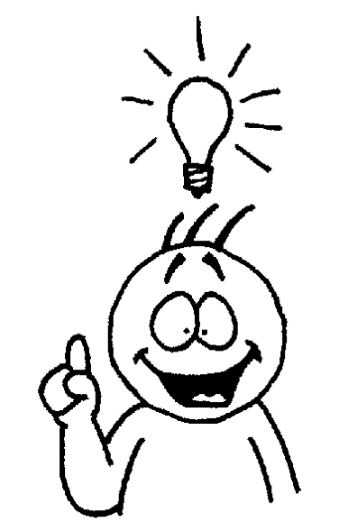 connaître
[to be familiar with, know]
connaît
[is familiar with, knows]
[Speaker Notes: Timing: 3 minutes for sequence of six verbs

Aim: To introduce the verb connaître more explicitly. 

Procedure:
 Bring up the word connaître on its own, say it, students repeat it, and remind them of the phonics. Draw attention to SSCs open [o], [ai] and [Sfe].
Try to elicit the meaning from the students. Students have had explicit teaching that the present tense in French communicates two different present tense meanings in English. This reinforces that learning. Emphasise the two meanings for the short form, reminding students that French only has one form and does not have a direct equivalent in the grammar for ‘is + ing’, the continuous form (as covered in previous weeks).
 Bring up the picture, and, if using gestures, a possible gesture would be to tap your head.
 Then bring up the English translations.  Emphasise the two meanings for the infinitive.
 Bring up the short form connaît, say it, students repeat it. Draw attention to SSCs open [o], [ai] and [SFC]. 
 Try to elicit the meaning from the students. Emphasise the two meanings for the short form.  

Transcript:
connaitre
connaît]
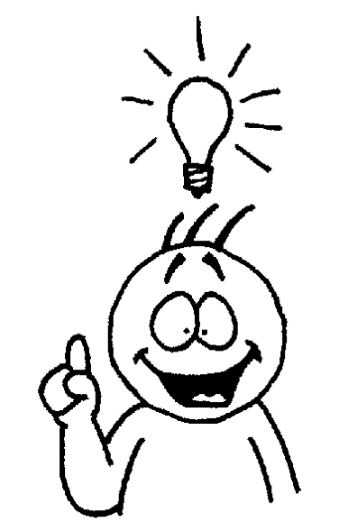 connaître
[to be familiar with, know]
connaît
[is familiar with, knows]
[Speaker Notes: Cycle through the long and short form again.]
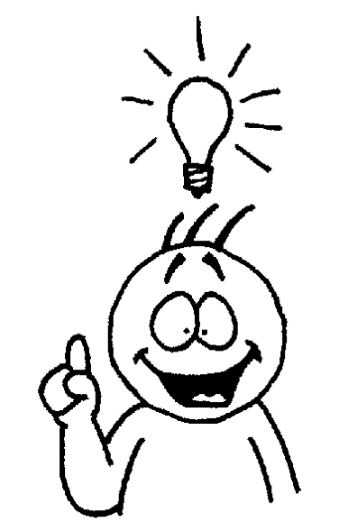 connaît
[knows, is familiar with]
Elle connaît la chanson.
[She is familiar with / knows the song.]
[Speaker Notes: Introduce the short form in a sentence.]
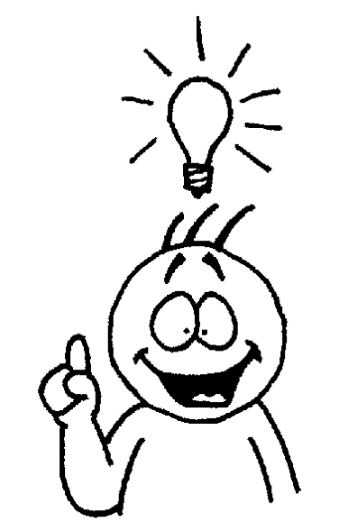 connaître
[to know, to be familiar with]
On doit connaître le chemin.
[We have to be familiar with / know the way.]
[Speaker Notes: Introduce the long form in a sentence.]
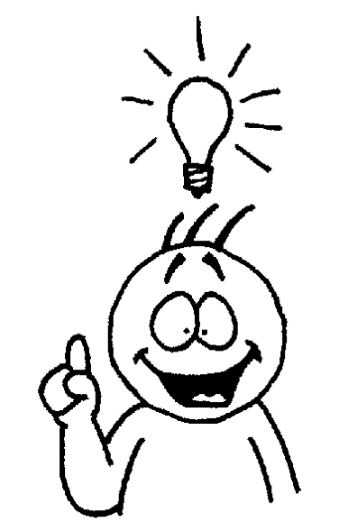 connaît
[knows, is familiar with]
Elle connaît le groupe.
[She is familiar with / knows the group.]
[Speaker Notes: Cycle through the short form in context again.]
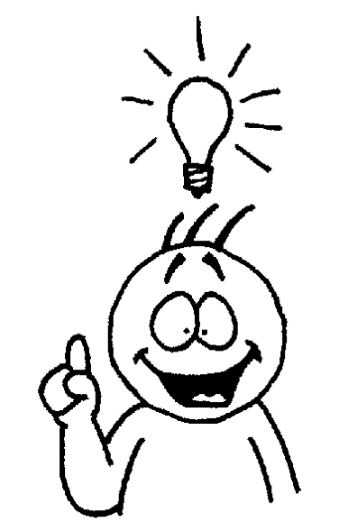 connaître
[to know, to be familiar with]
Je veux connaître l’endroit.
[I want to be familiar with / know the place.]
[Speaker Notes: Cycle through the long form in context again.]
Using the verb ‘savoir’
grammaire
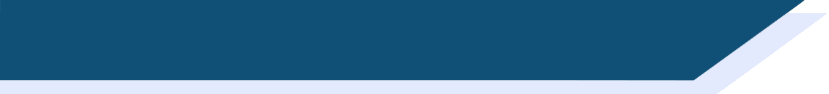 Le verbe ‘connaître’
Here is the pattern of endings for the first, second and third person singular forms of connaître:
I am familiar with, know
je connais
All three singular forms sound the same (SFC!)
you are familiar with, know
tu connais
il connaît
he is familiar with, knows
These verb forms all sound the same!
The –s on the je and tu forms is a silent final consonant (SFC)
elle connaît
she is familiar with, knows
[Speaker Notes: Timing: 1 minute

Aim: To present the singular forms of the verb connaître.

Procedure:
1. Click through the explanation.]
lire
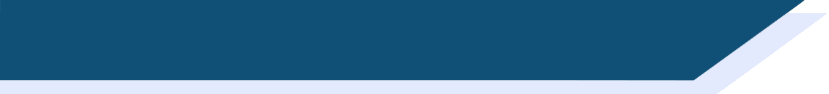 Le Québec, c’est comment ?
Léa a beaucoup de questions! Elle parle à sa maman. De qui parlent-elles?
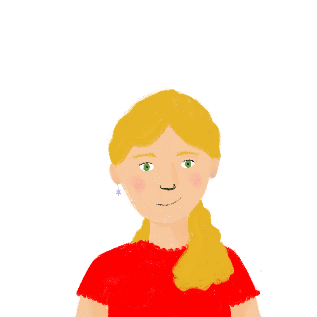 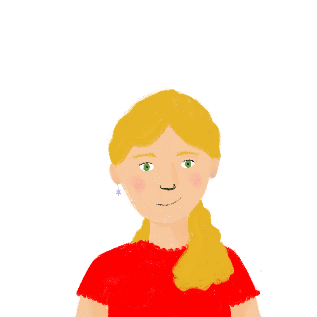 5.  Très bien ! Tu / Papa connais un chanteur québécois ?
1. Est-ce que tu / papa connais bien le Québec ?
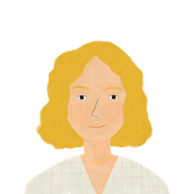 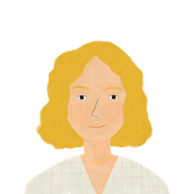 6. Oui ! Tu / Papa connais Céline Dion ?
2. Non, mais je / papa connaît un bon restaurant québécois.
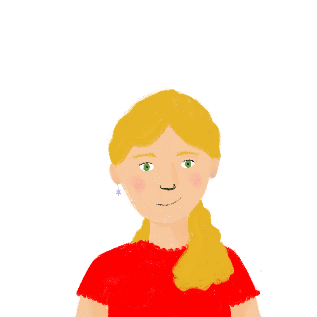 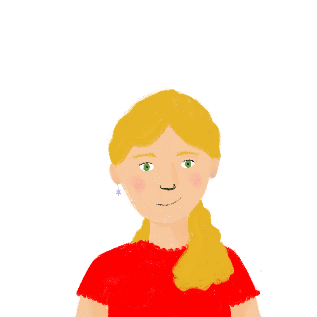 7.  Oui ! Et je / papa connais ses chansons aussi.
3.  Super ! Tu / Il connaît le chemin ?
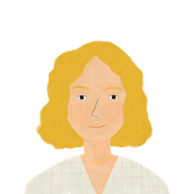 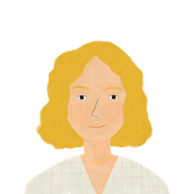 8. Cool! Je / Papa connaît un endroit où on peut écouter de la musique canadienne.
4.  Non, mais je / il connaît l’endroit.
[Speaker Notes: Timing: 6 minutes

Aim: Written recognition of the short forms of connaître in context and connecting these with the person (I, you, he/she) to whom they refer.

Suggested procedure:
1. Students write numbers 1-8 in their books. 
2. Students decide who is the subject of the sentence by looking at the form of connaître.
3. Whole-class correction. Ask: ‘numéro 1, quelle personne?’
4. Click to reveal answers. 
5. Oral translation of the dialogue. Students read the full French sentence aloud and then provide an English gloss.

Word frequency of cognates (1 is the most frequent word in French): 
restaurant [2336] 
Source: Londsale, D., & Le Bras, Y.  (2009). A Frequency Dictionary of French: Core vocabulary for Léarners London: Routledge.]
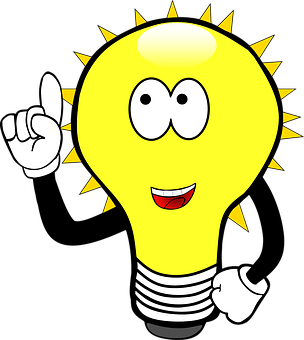 vocabulaire
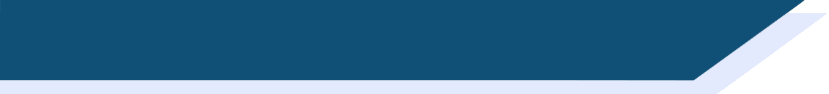 Two words for ‘know’
‘Connaître’ and ‘savoir’ both mean ‘to know’.

‘Connaître’ means knowing (being familiar with) a person, place or thing:
Je connais la chanson!			I know the song!
Elle connaît Marie ?			Does she know Marie?

‘Savoir’ means ‘can/know how to’ when used as a modal before another verb: 
Elle sait faire l’exercice.			She can / knows how to do the exercise.

‘Savoir’ means ’know’ when used alone, with a question word or with que (that):
Je ne sais pas !				I don’t know ! 
Il sait que c’est une bonne idée.	He knows that it’s a good idea.
Tu sais où on peut manger ?  		Do you know where we can eat?
Notice there is no inversion after savoir + question word.
[Speaker Notes: Timing: 4 minutes. This is slide 1/2.

Aim: English language awareness-raising of the different meanings of the verb ‘know’; highlighting the cross-linguistic differences (separate verbs for these concepts in French).

Procedure: 
1. Click to animate the explanation.
2. Click to bring up the bubble drawing attention to lack of question inversion after savoir + question word. At this stage, students only need to recognise that such sentences are formed with savoir rather than connaître. So far, students have learned that the subject and verb swap places after a question word. They will not be expected to produced sentences with savoir + question word + no inversion. This rule will be introduced formally in year 10.]
vocabulaire
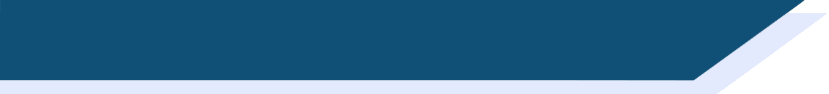 ‘Connaître’ ou ‘savoir’ ?
If you want to say ‘know’ in French, ask yourself ….
Do I want to talk about knowing a person, place or thing?
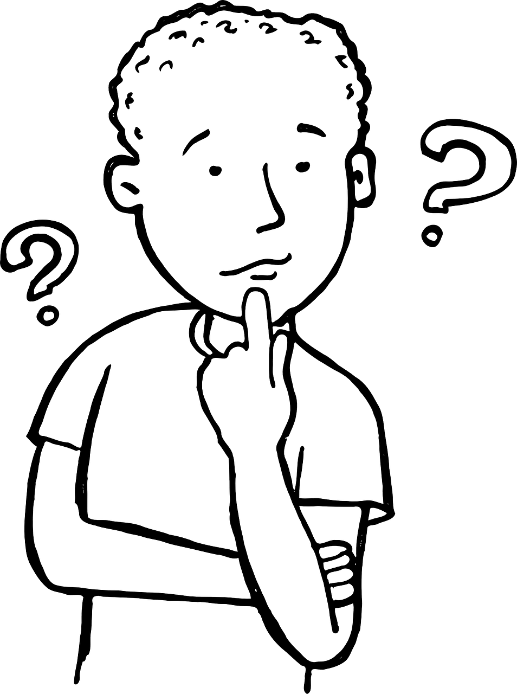 yes
connaître
savoir
no
[Speaker Notes: This is slide 2/2.]
lire
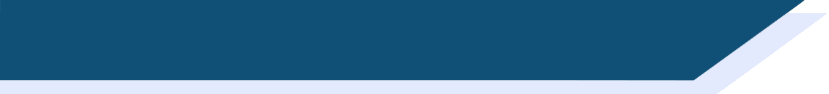 ‘Connaître’ ou ‘savoir’ ?
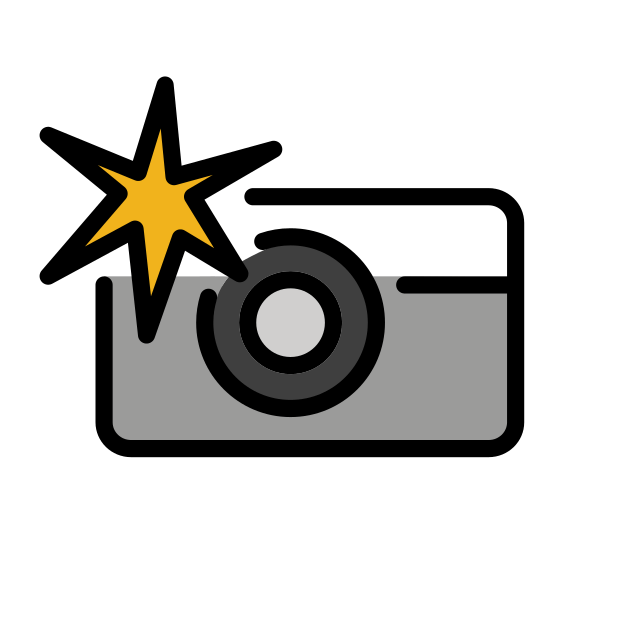 Savoir means ‘to know how to’ when followed by a verb.
Il sait / connaît prendre une belle photo !
He knows how to take a nice photo !
[Speaker Notes: Timing: 5 minutes. This is slide 1/8.

Aim: Applying knowledge of the two French translations of the English verb ‘know’ (savoir/connaître) in reading; scaffolded English-French translation.

Procedure:
1. Students read the sentence and decide whether ‘know’ is translated with a form of savoir or a form of connaître, depending on context. Students should be encouraged to look at both the English translation (‘know how to’ = savoir; ‘know’ could be either) and the type of word which follows ‘know’ (noun phrase = connaître; verb, conjunction or question word = savoir) to inform their decision.
2. Click to reveal the answer along with an explanatory bubble.]
lire
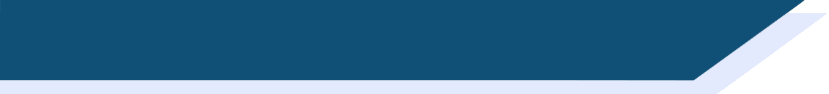 ‘Connaître’ ou ‘savoir’ ?
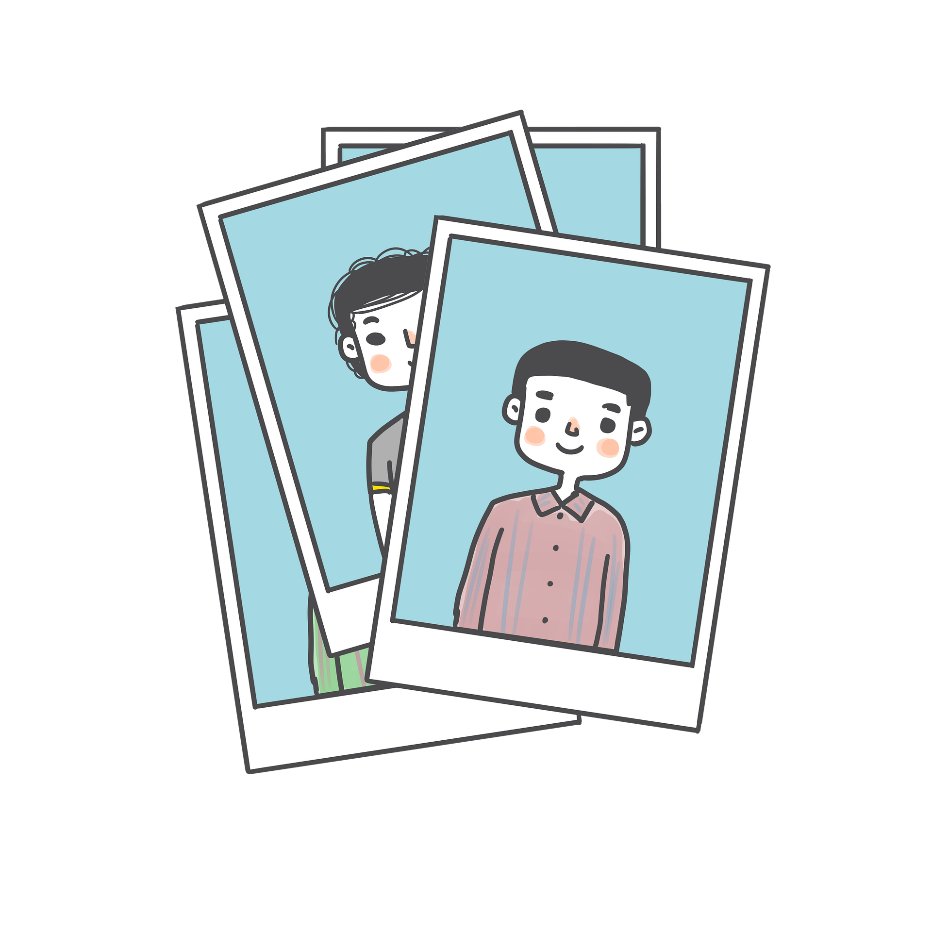 Connaître is used to talk about knowing a person, place or thing.
Tu sais / connais Marc ?
Do you know Marc?
[Speaker Notes: This is slide 2/8.]
lire
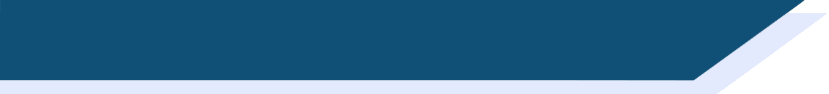 ‘Connaître’ ou ‘savoir’ ?
Savoir is used before ‘que’(that).
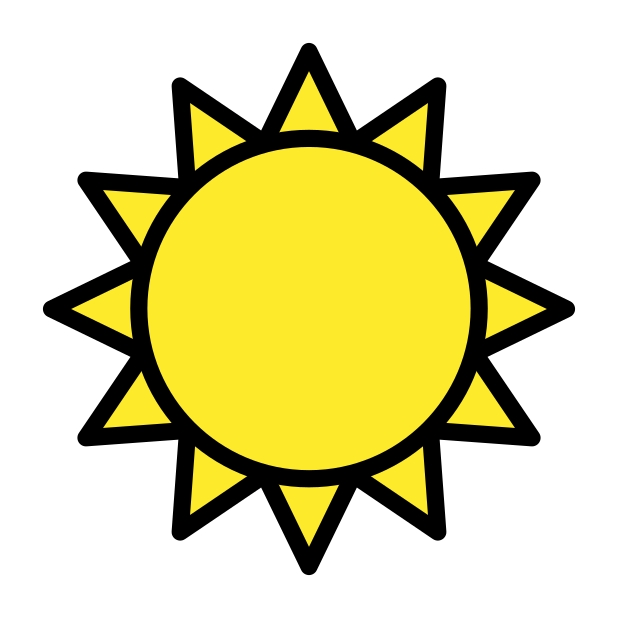 Je sais / connais que le soleil peut être dangereux !
I know that the sun can be dangerous!
[Speaker Notes: This is slide 3/8.]
lire
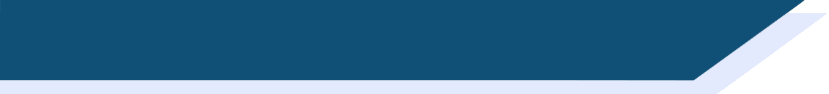 ‘Connaître’ ou ‘savoir’ ?
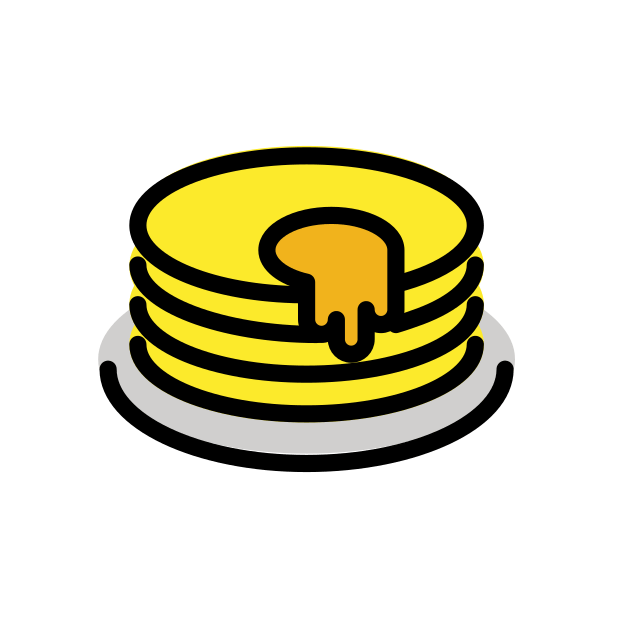 Savoir is used before a question word.
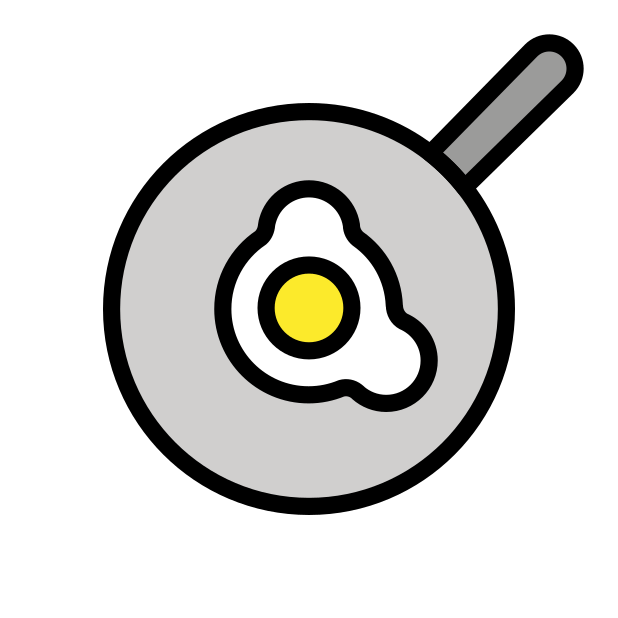 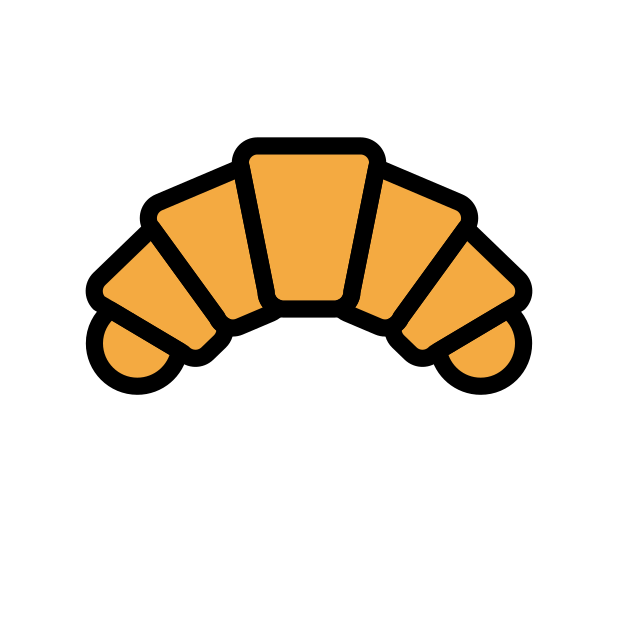 Tu sais / connais où il a pris son petit-déjeuner ?
Do you know where he had breakfast?
[Speaker Notes: This is slide 4/8.]
lire
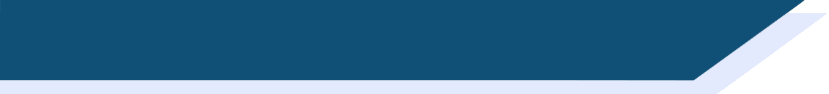 ‘Connaître’ ou ‘savoir’ ?
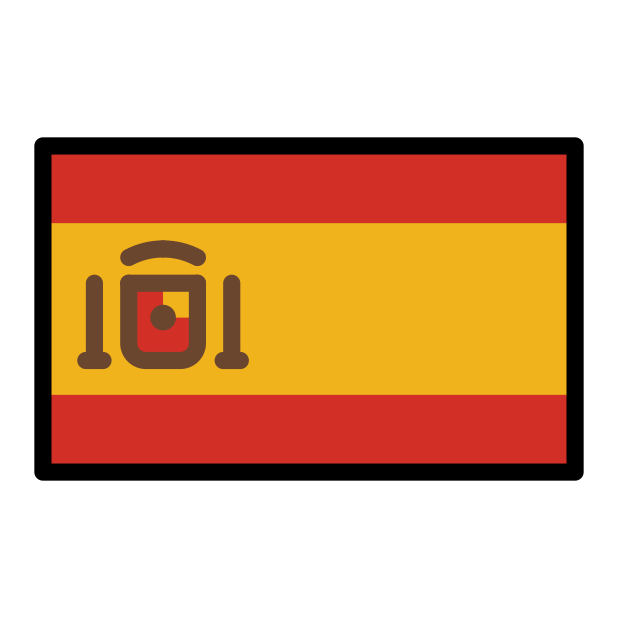 Connaître is used to talk about knowing a person, place or thing.
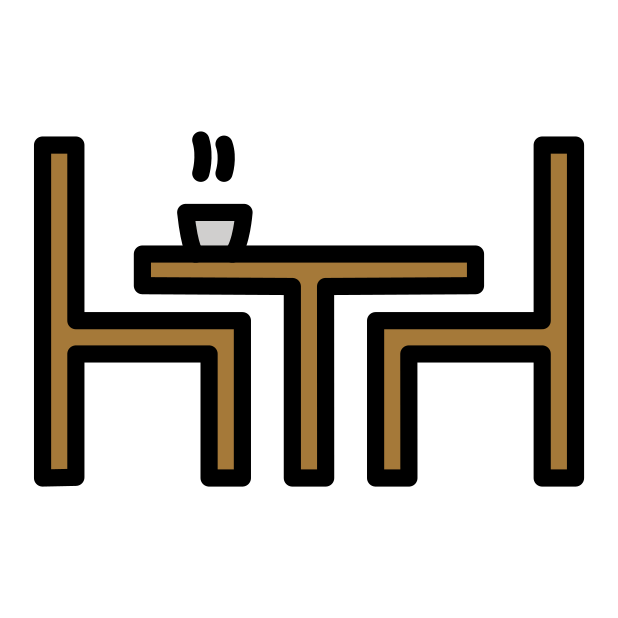 Je sais / connais un petit café espagnol.
I know a little Spanish café.
[Speaker Notes: This is slide 5/8.]
lire
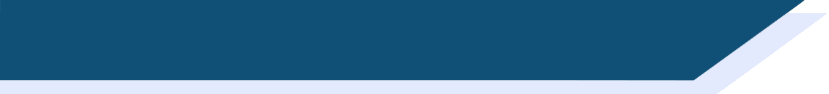 ‘Connaître’ ou ‘savoir’ ?
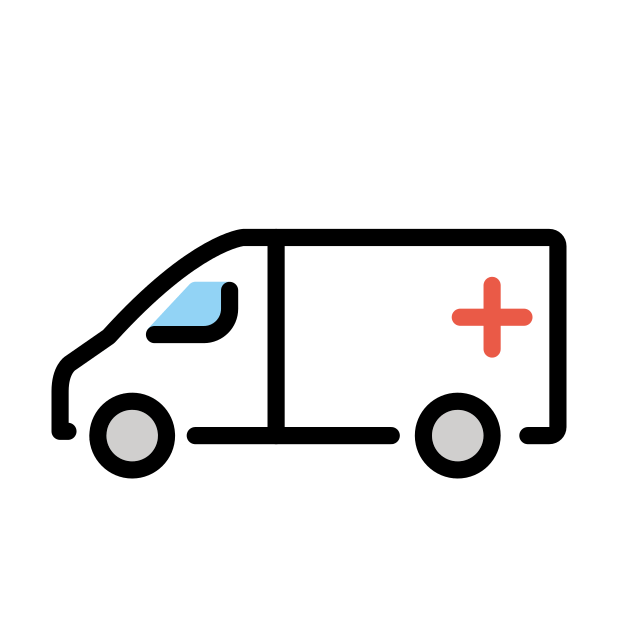 Savoir is used before ‘que’(that).
Tu sais / connais qu’il a eu un accident ?
Do you know that he’s had an accident?
[Speaker Notes: This is slide 6/8.]
lire
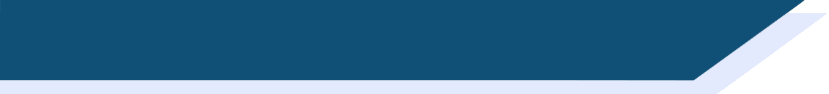 ‘Connaître’ ou ‘savoir’ ?
Connaître is used to talk about knowing a person, place or thing.
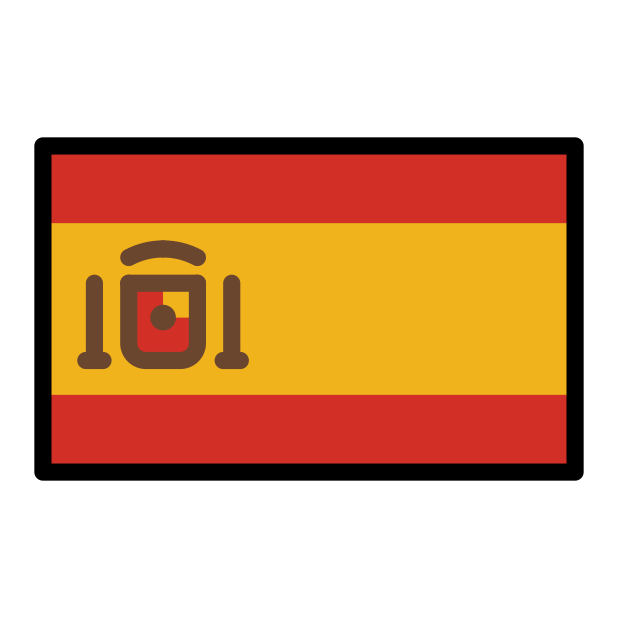 Elle sait / connaît beaucoup de gens en Espagne !
She knows lots of people in Spain.
[Speaker Notes: This is slide 7/8.]
lire
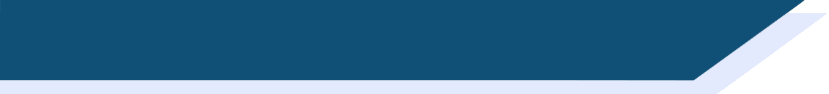 ‘Connaître’ ou ‘savoir’ ?
Connaître is used to talk about knowing a person, place or thing.
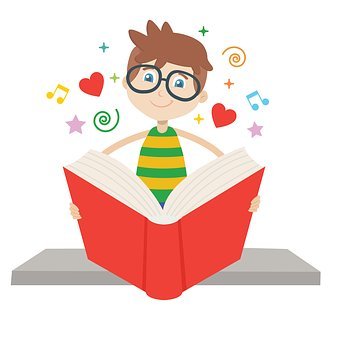 Tu sais / connais ce livre ? C’est très amusant !
Do you know this book? It’s very funny!
[Speaker Notes: This is slide 8/8.]
écouter
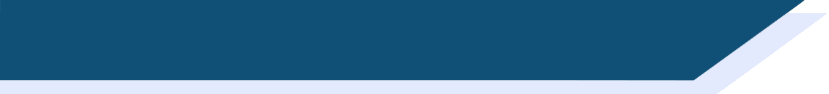 Romain parle du Québec
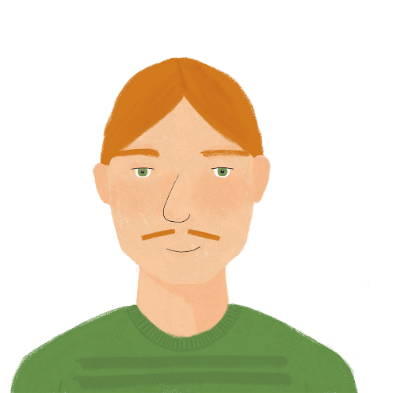 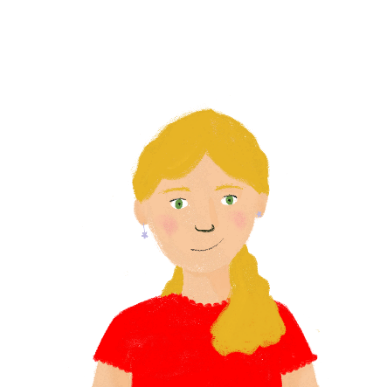 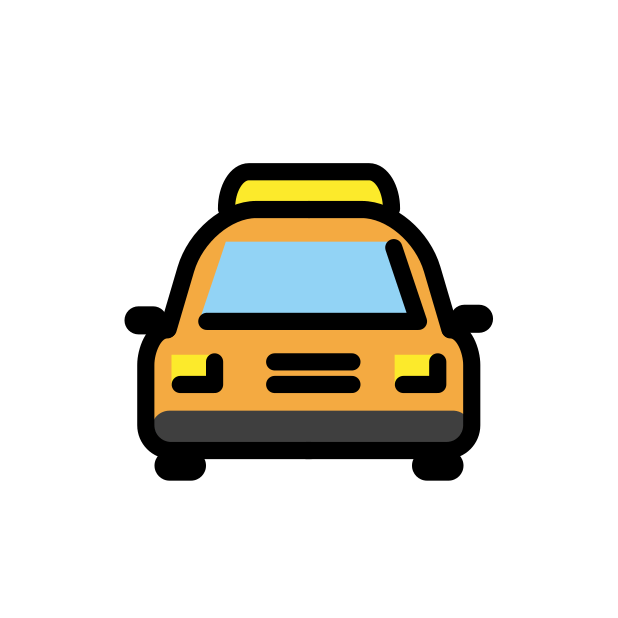 Romain parle du Québec avec Léa dans le taxi.
Écoute la conversation. C’est connais ou sais ?
1
R
2
R
3
R
4
R
5
R
6
R
7
R
8
R
[Speaker Notes: Timing: 8 minutes

Aim: Aural recognition to raise awareness of the cross-linguistic differences highlighted on the previous slides (one word for ‘know’ in English; two in French).

Procedure
1. Click on the number to hear the audio with the verb obscured.
2. Students listen to each sentence and decide whether the beep must cover connais or sais, using the words they hear directly after the beep to help them. As an extension activity, ask (more advanced) students to translate the sentence that they have just heard. 
3. Click to the R button next to the number to hear the audio without the verb muted and click to reveal answers. Draw attention to the words directly after know in English to justify choices.

Transcript:
1. Tu [connais] le Québec ? 
2. Mmm … je [sais] que le Québec est au Canada. 
3. Tu [sais] où on peut manger une pizza ? 
4. Oui, je [connais] un restaurant excellent. 
5. Tu [connais] un endroit pour boire du thé ? 
6. Oui, je [connais] un café sympa.
7. Tu [sais] que Céline Dion a fait une annonce ? Elle a une nouvelle chanson ! 
8. Non, mais je [connais] ses chansons … je préfère d'autres musiciens canadiens.

Word frequency of cognates (1 is the most frequent word in French): 
restaurant [2336]; pizza [>5000]; taxi [4235]
Source: Londsale, D., & Le Bras, Y.  (2009). A Frequency Dictionary of French: Core vocabulary for Léarners London: Routledge.]
écouter / parler
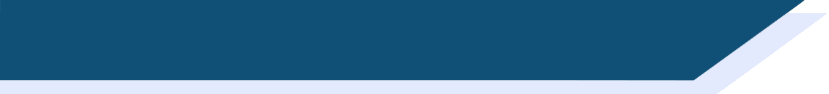 À l’hôtel
Un touriste anglais arrive à l’hôtel. Il pose des questions en anglais, et une Canadienne répond en français. Il ne comprend pas ! Tu peux aider ?
2. Oui, je connais un bon café à côté de l’église.
1. Do you know where I can have breakfast?
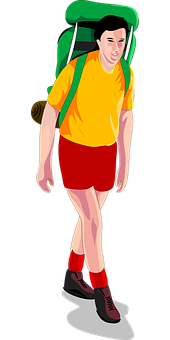 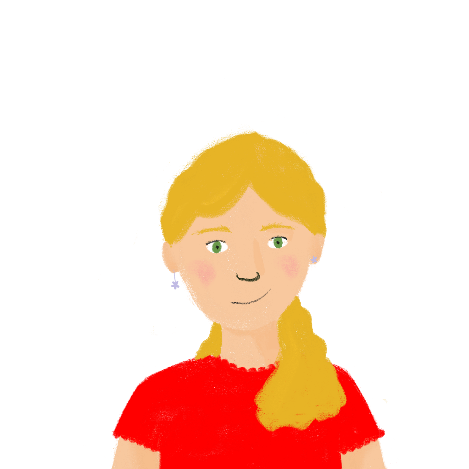 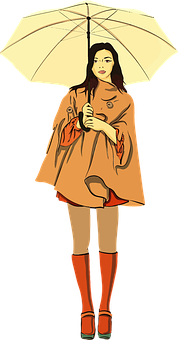 1. Tu sais où je peux prendre le petit-déjeuner ?
2. Yes, I know a good café near the church.
1. ________
2.______________________________________________
touriste
(student A)
traducteur/-rice
(student B)
Canadienne (student C)
[Speaker Notes: Timing: 10 minutes. This is slide 1/5. 

Aim: Aural comprehension and oral production of sentences containing connaître and savoir; scaffolded liaison interpreting.

Procedure:
1. Explain to students that they are going to work in groups of three and take turns to play the tourist, translator and local. Use this slide to model the task. Remind students to think about the translation of ‘know’, based on which words come after it. Note that only a partial translation of the French is required, so that students do not have to think about word order of questions after savoir. Click to reveal the suggested translations.
2. Distribute the rolecards on slide 56 and display slide 53.
3. Students A and C face the board. Student B turns away. 
4. Student A reads the English sentence aloud.
5. Student B completes the French translation, using the partial translation on their rolecard to help them.
6. Student C reads the French sentence aloud.
7. Student B translates into English.
8. Student B turns back to face the board. Reveal suggested translations on clicks.
9. Display slide 54. Students swap roles. Repeat steps 3-8.
10. Display slide 55. Students swap roles again. Repeat steps 3-8.

Word frequency of unknown words used (1 is the most frequent word in French):
traducteur [>5000]
Source: Londsale, D., & Le Bras, Y.  (2009). A Frequency Dictionary of French: Core vocabulary for Léarners London: Routledge.

Word frequency of cognates used (1 is the most frequent word in French): 
touriste [2654], poser [218]
Source: Londsale, D., & Le Bras, Y.  (2009). A Frequency Dictionary of French: Core vocabulary for Léarners London: Routledge.]
écouter /parler
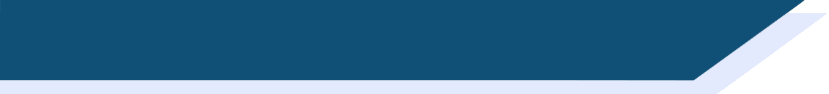 À l’hôtel
2. Oui, je connais le chemin.
1. Do you know where the church is ?
1. Tu sais où 
est l’église ?
2. Yes, I know the way.
1. ________
2.______________________________
_____________
3. Do you know the history of the church ?
4. Non, mais je sais qu’elle est assez vieille.
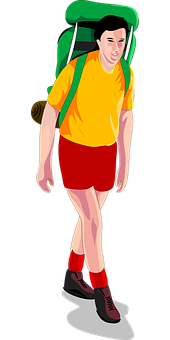 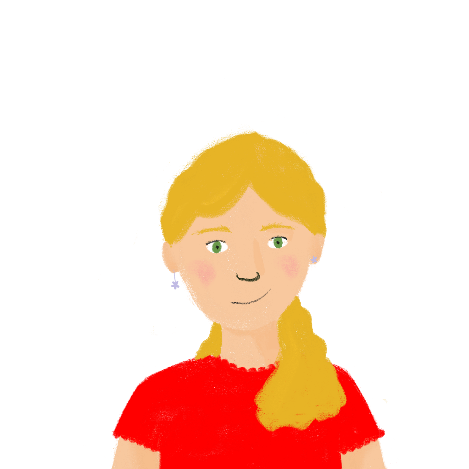 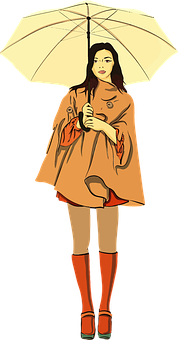 4. No, but I know that it’s quite old.
3. Tu connais l’histoire de l’église ?
3.__________
4.______________________________
touriste
(student A)
traducteur/-rice
(student B)
Canadienne (student C)
[Speaker Notes: This is slide 2/5.]
écouter /parler
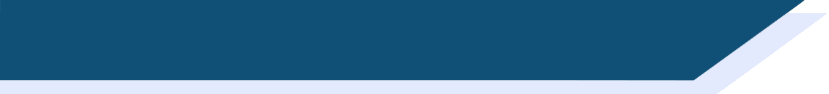 À l’hôtel
2. Un peu. Je sais que c’est très grand.
1. Do you know the national park?
1. Tu connais le parc national?
2. A bit. I know that it’s very big.
1. _____________
2.______________________________
_____________
4. That depends. Do you know where there is a nice view?
3. Tu sais prendre des belles photos ?
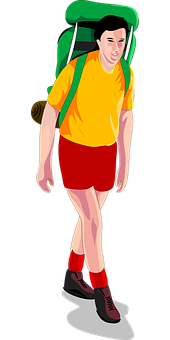 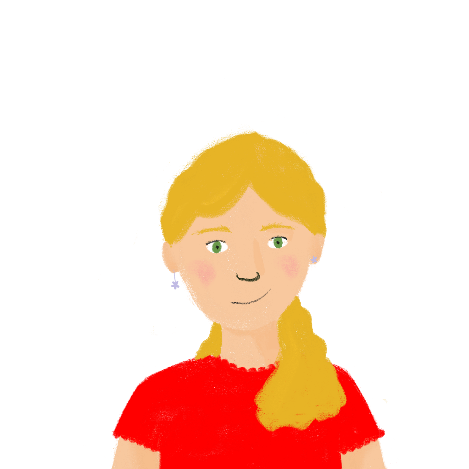 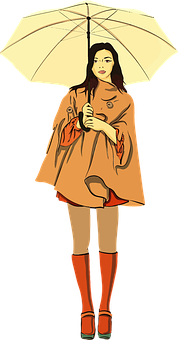 3. Do you know how to take nice photos?
4. Ça depend.     Tu sais s’il y a une belle vue?
3.______________________________
________
touriste
(student C)
traducteur/-rice
(student A)
Canadienne (student B)
[Speaker Notes: This is slide 3/5.]
écouter /parler
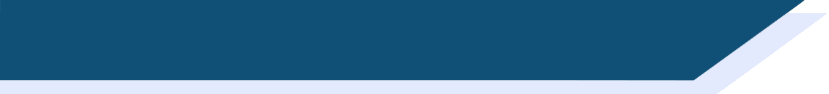 À l’hôtel
1. Do you know how the weather is?
2. Oui. Je sais qu’il fait beau.
Tu sais quel temps il fait ?
2. Yes. I know that it’s nice.
1. __________
2.______________________________
_____________
3. Thank you. Do you know how to get to the park?
4. Oui, je connais un bus. Il va
 au parc deux fois par jour.
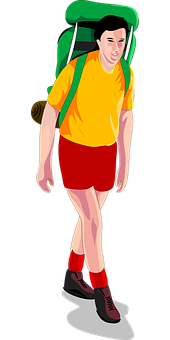 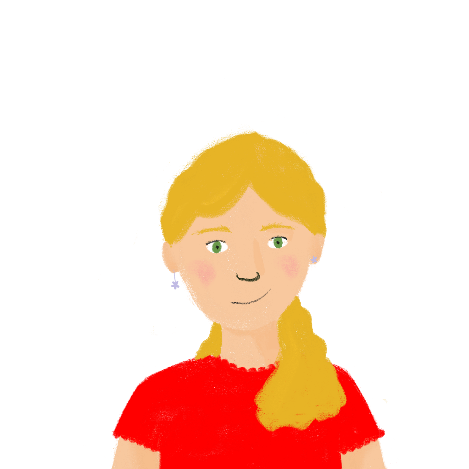 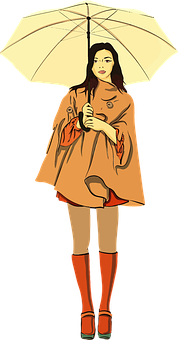 3. Merci. Tu sais aller au parc?
4. Yes, I know a bus. It goes twice a day.
4.________________
 _________________
____________
touriste
(student B)
traducteur/-rice
(student C)
Canadienne (student A)
[Speaker Notes: This is slide 4/5.]
1. ________ où 
est l’église ?
1. _____________
parc national?
1. __________quel temps il fait ?
2.________________________________
2.________________________________
2.________________________________
3.__________
l’histoire de l’église ?
3.________________________________
3. Merci. ____________aller au parc?
4. Ça dépend.   ________ s’il y a une belle vue?
4.________________________________
4.________________
 _________________
traducteur/-rice
(student B)
traducteur/-rice
(student A)
traducteur/-rice
(student C)
[Speaker Notes: ROLECARDS FOR PRINTING. This is slide 5/5.]
Gaming Grammar
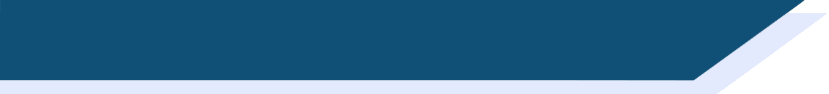 Gaming Grammar
Relevant mini game(s): 
Verbs (present): 1st person singular/plural (Verb agreement (present))
Verbs (present): 2nd person singular/plural (Verb agreement (present))
Verbs (present): 3rd person singular/plural (Verb agreement (present))
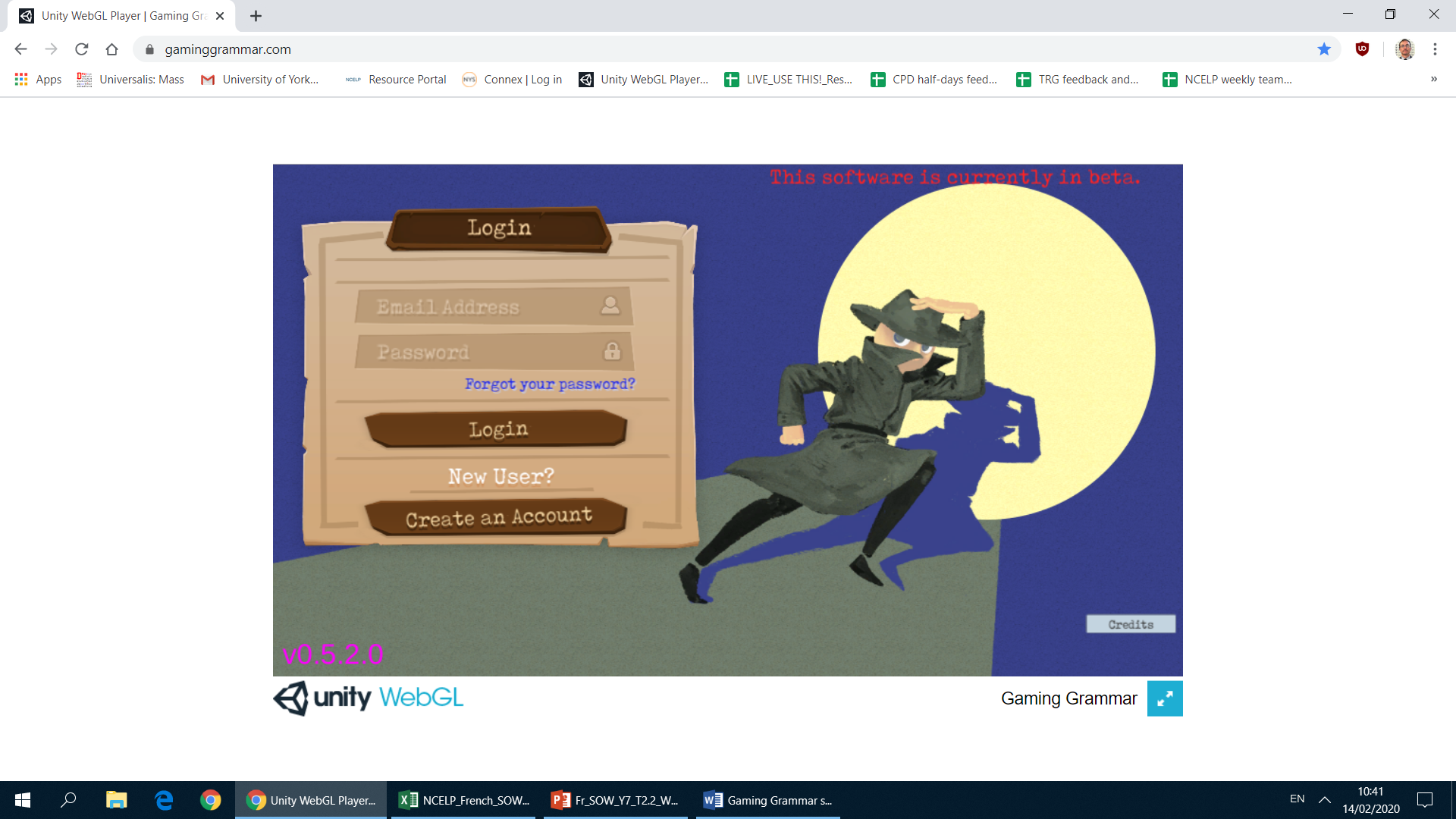 [Speaker Notes: This slide links to Gaming Grammar login screen. The appropriate mission can then be selected from the menu page.
Students will progress through the game at their own rate; teachers should use the teacher interface to check progress. This will help to inform future lesson planning.]
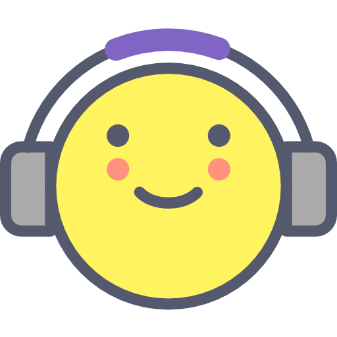 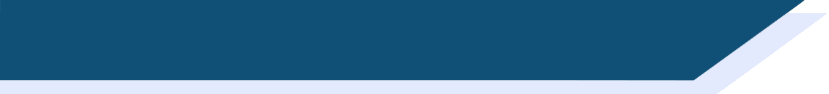 Devoirs
Vocabulary Learning Homework (Y9, Term 1.1, Week 7)
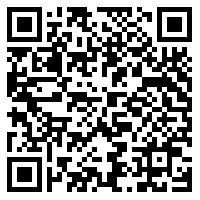 Audio file
Audio file QR code:
Student worksheet
Quizlet link
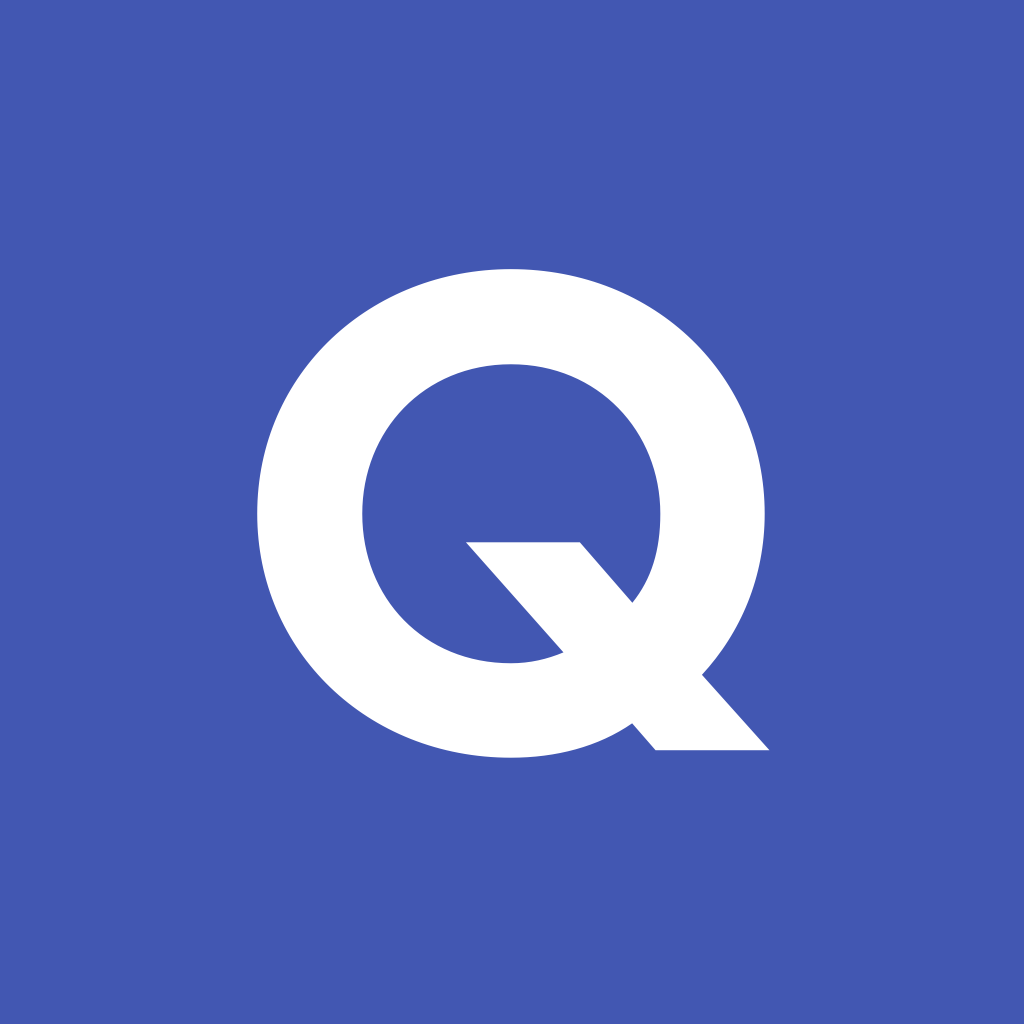 In addition, revisit:	     Year 8 Term 3.2 Week 7
		                Year 8 Term 3.1 Week 5
[Speaker Notes: Y9 T1.1 W7 vocabulary learning homework answers available at https://resources.ncelp.org/concern/resources/t435gf17c?locale=en]